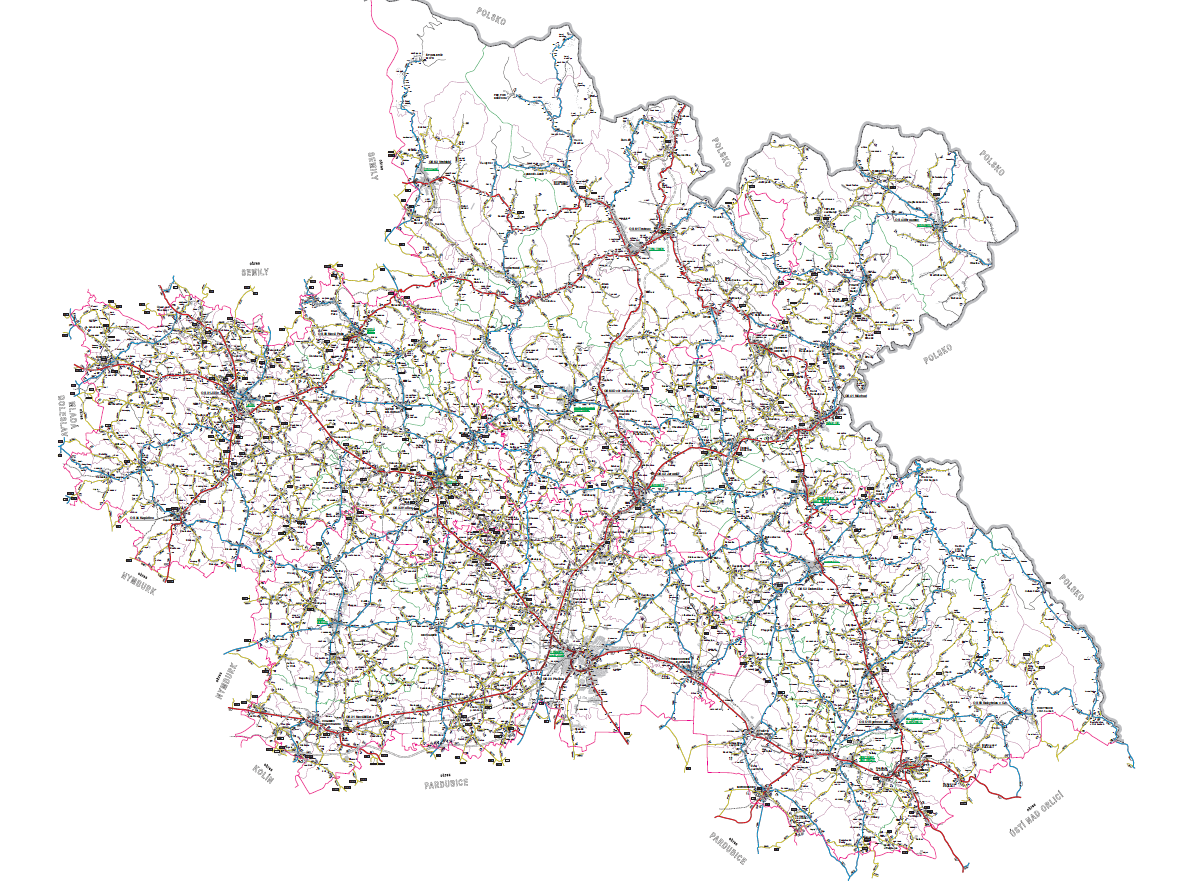 Prezentace silničních staveb 2015Královéhradecký kraj
Seznam silničních staveb II. a III. tříd  na území Královéhradeckého kraje
OKRES HRADEC KRÁLOVÉ
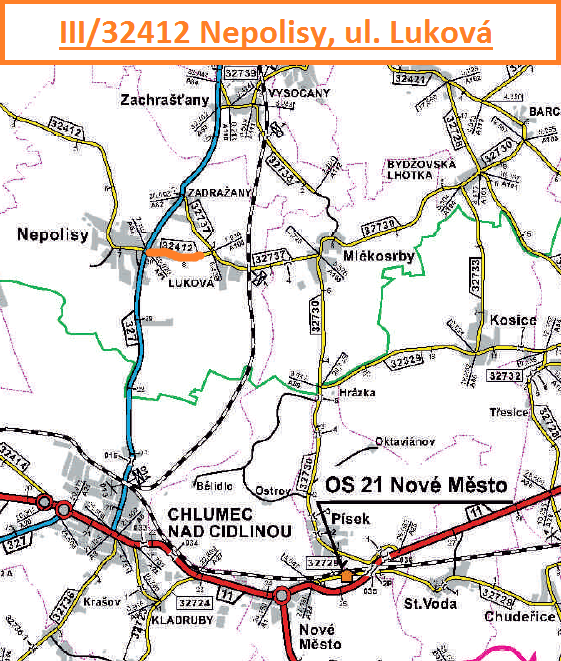 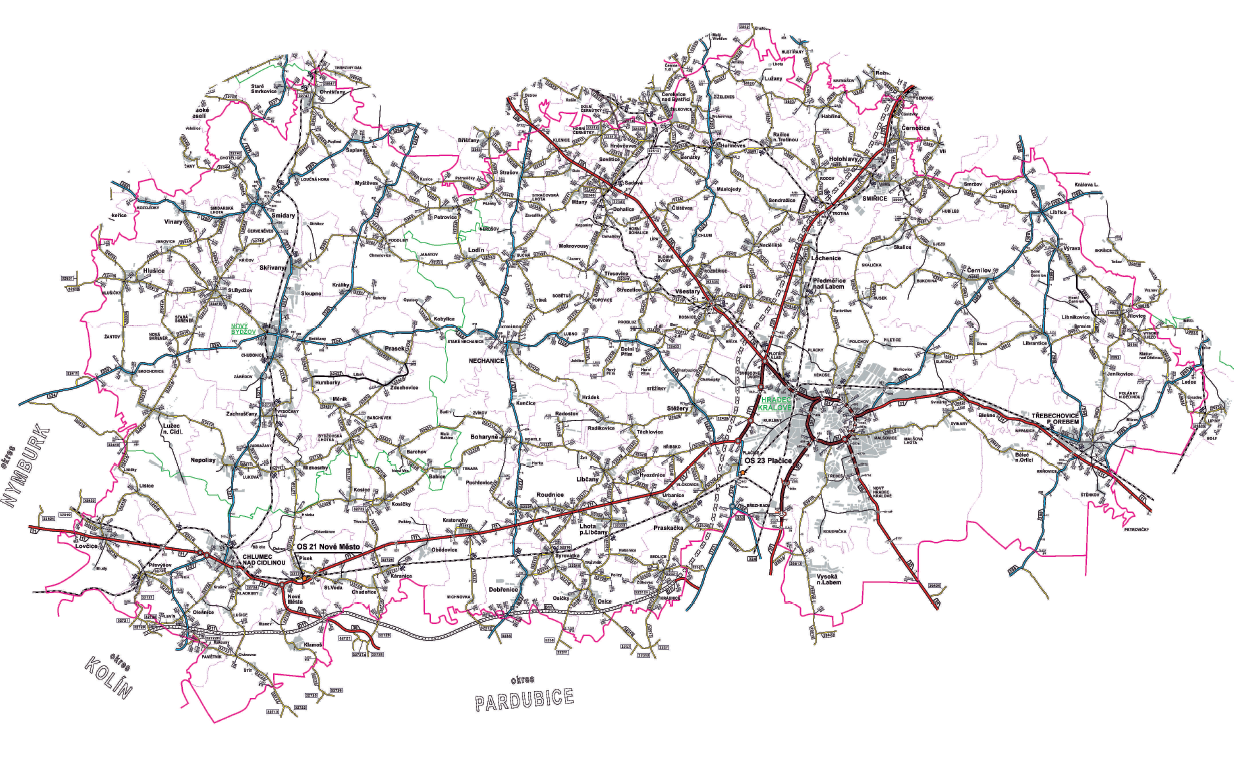 Zdroj financování: Regionální operační program NUTS II Severovýchod, 
                                  Královéhradecký kraj, výzva č. 41
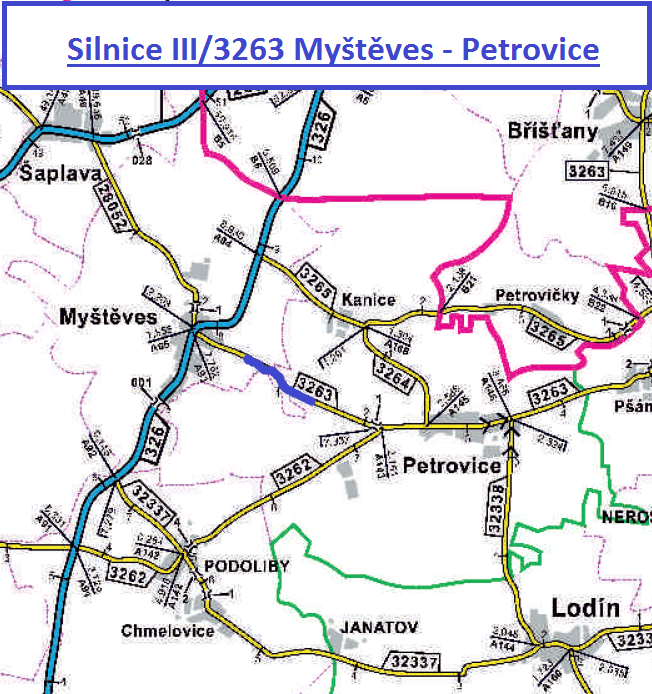 OKRES HRADEC KRÁLOVÉ
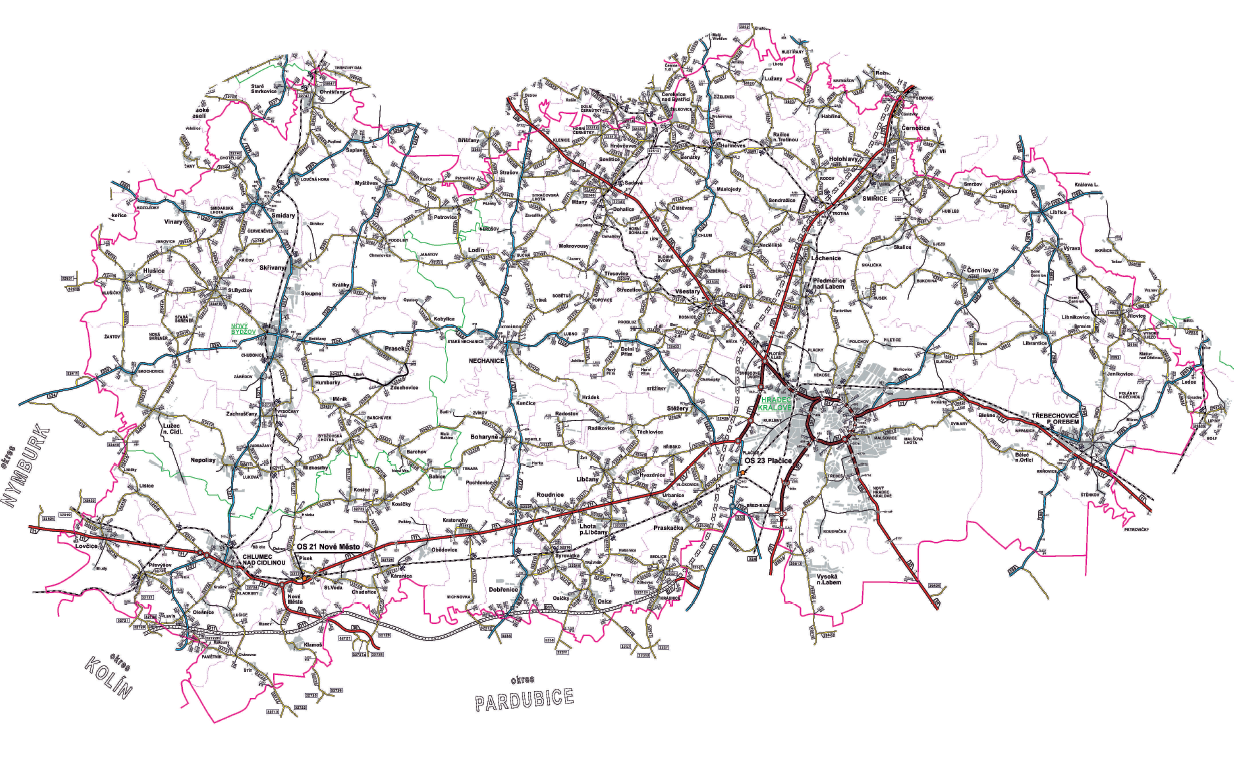 Zdroj financování: SFDI, Královéhradecký kraj
OKRES HRADEC KRÁLOVÉ
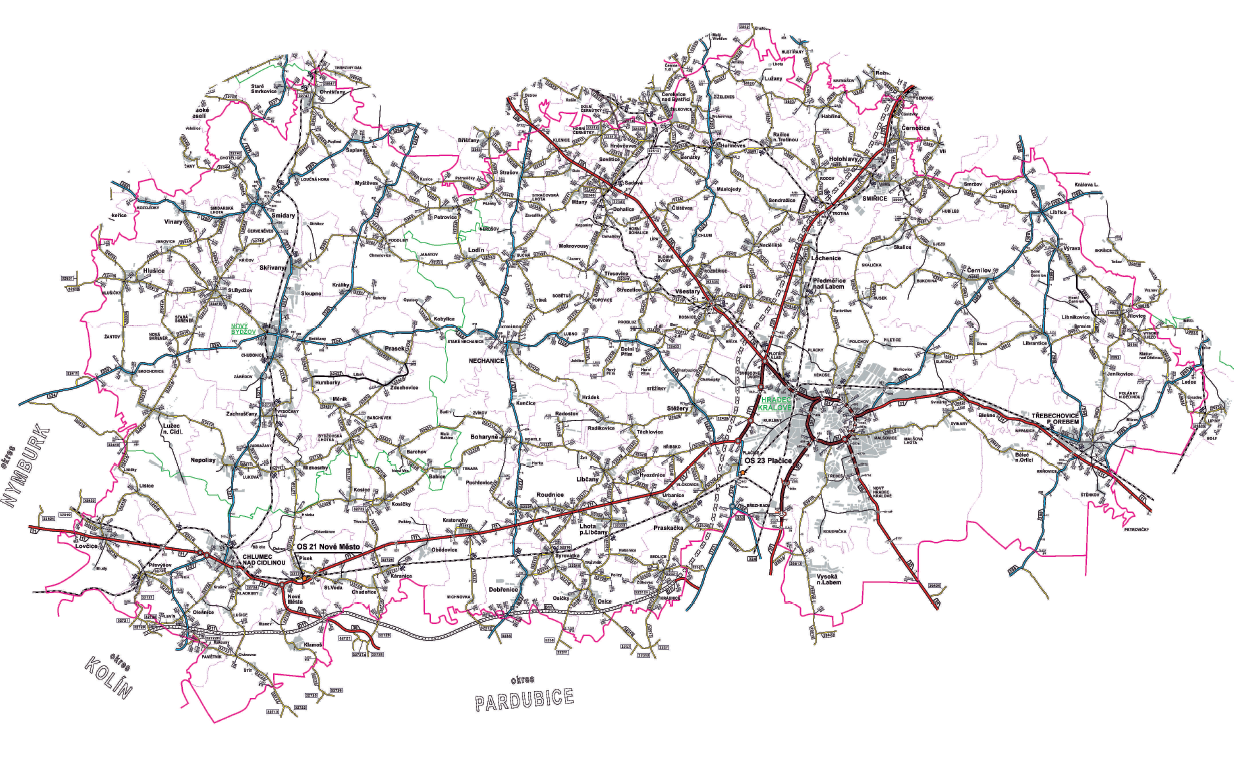 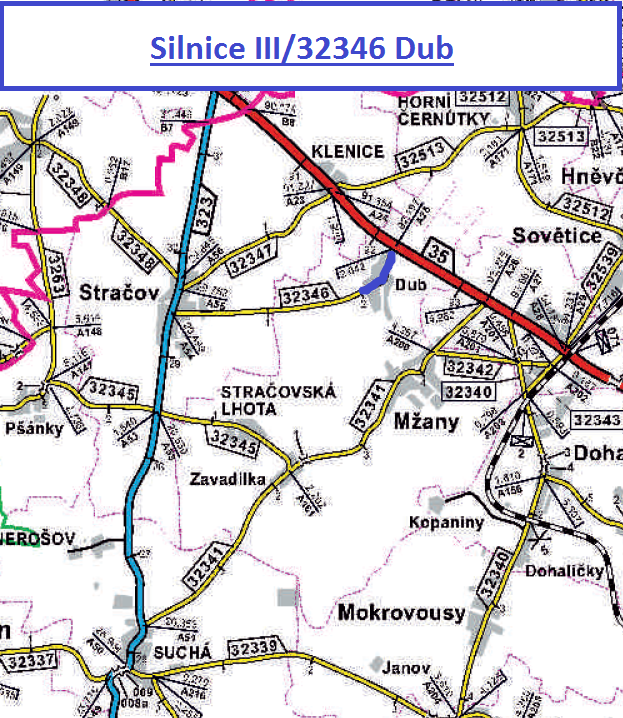 Zdroj financování: SFDI, Královéhradecký kraj
OKRES HRADEC KRÁLOVÉ
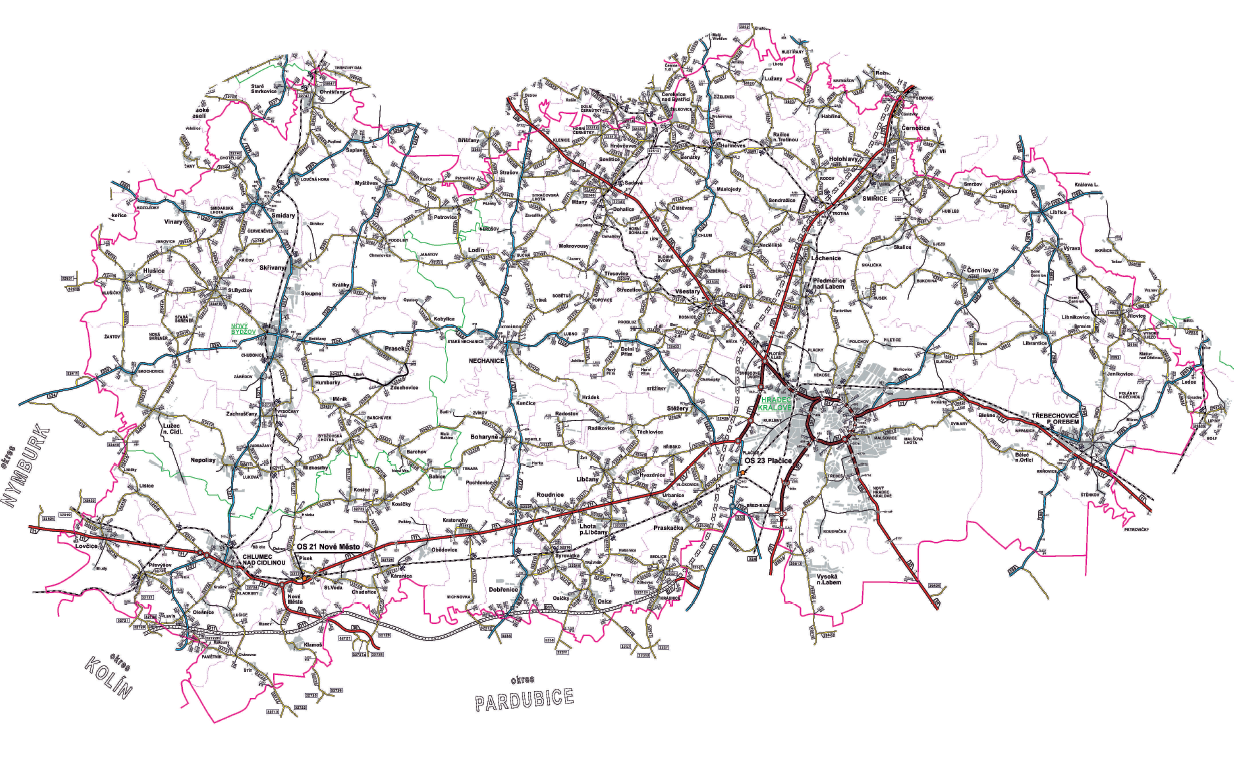 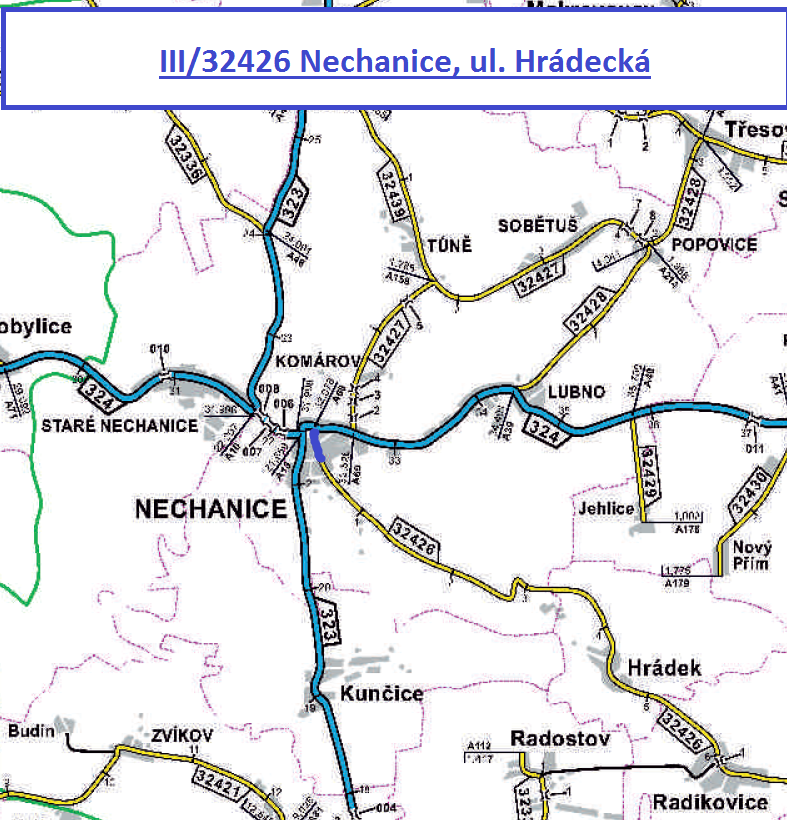 Zdroj financování: SFDI, Královéhradecký kraj
OKRES HRADEC KRÁLOVÉ
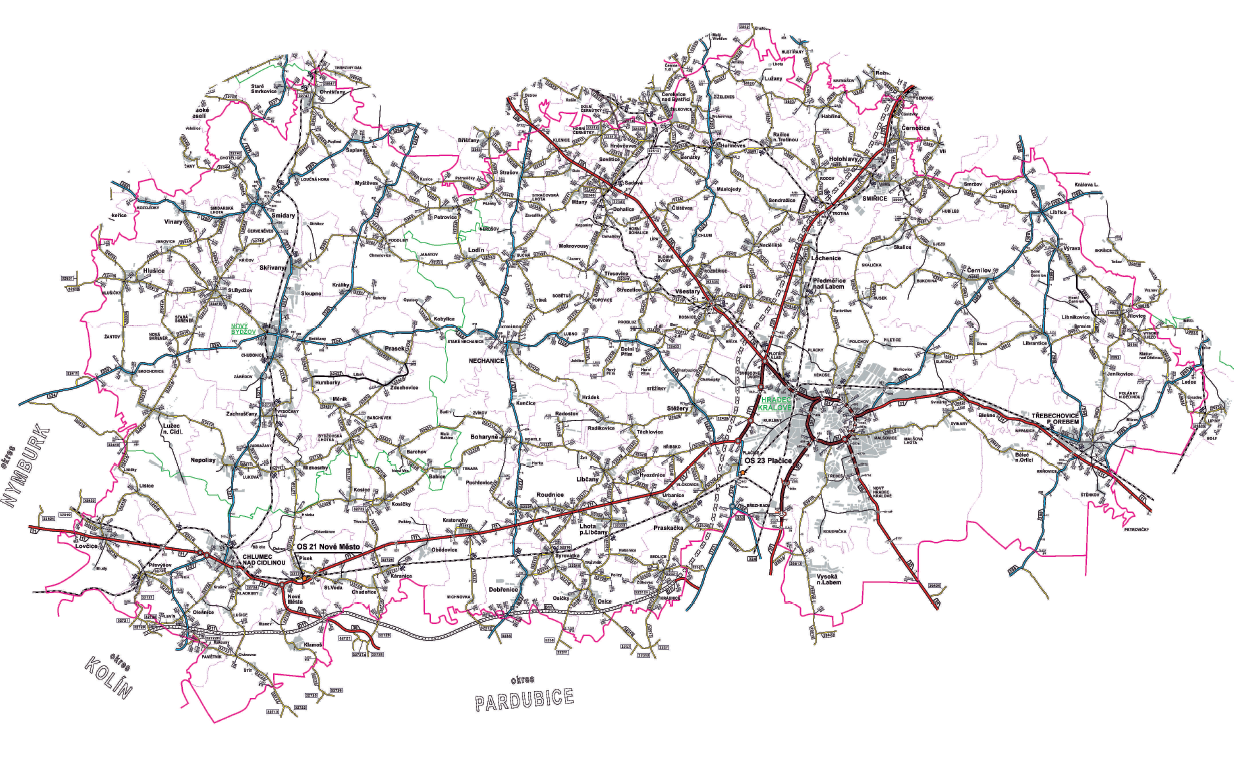 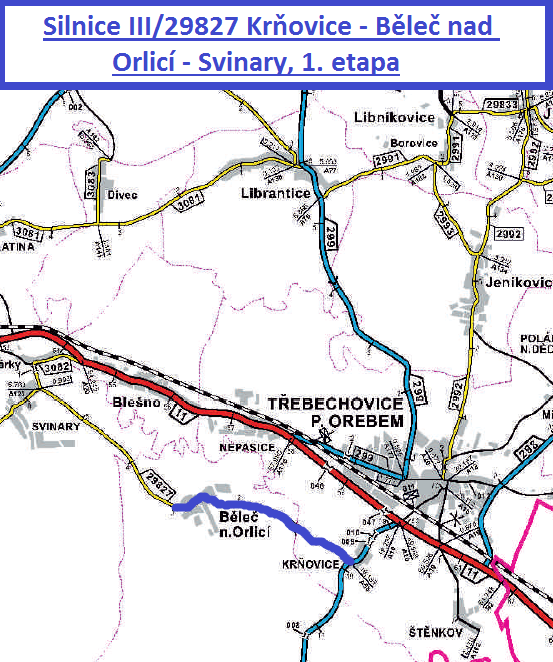 Zdroj financování: SFDI, Královéhradecký kraj
OKRES HRADEC KRÁLOVÉ
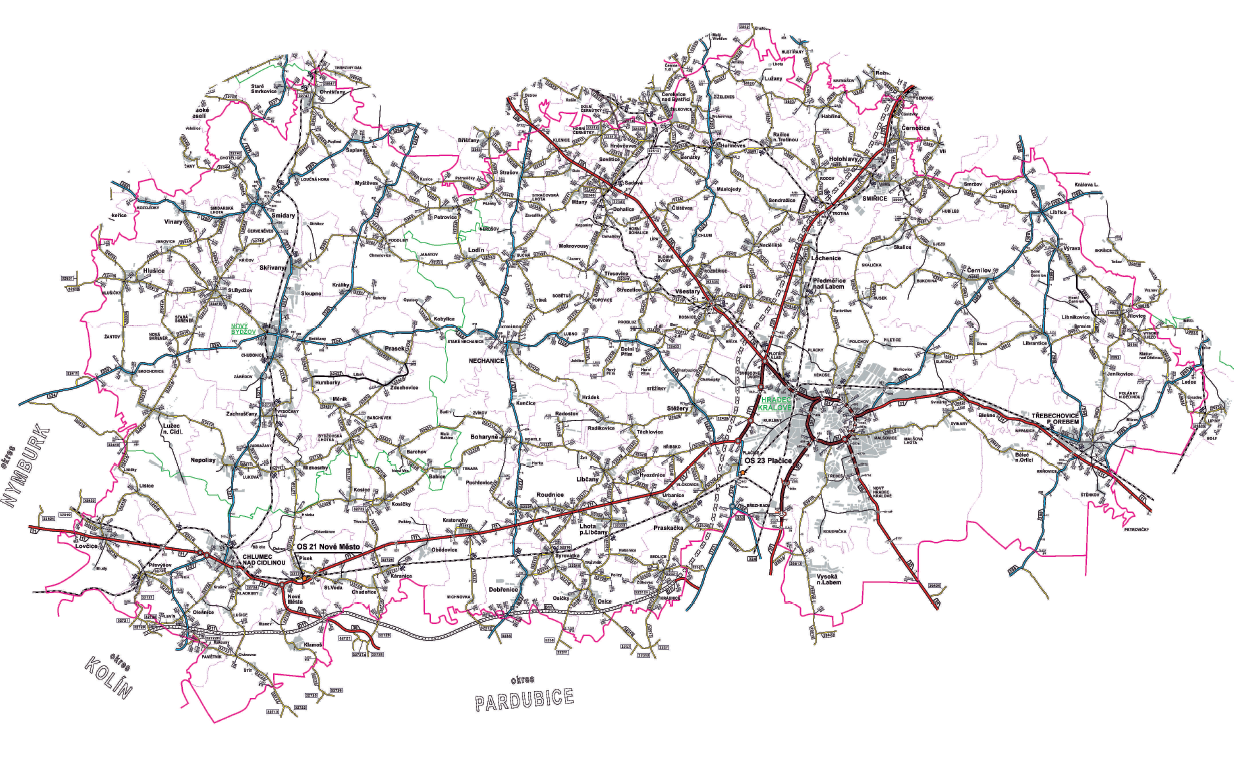 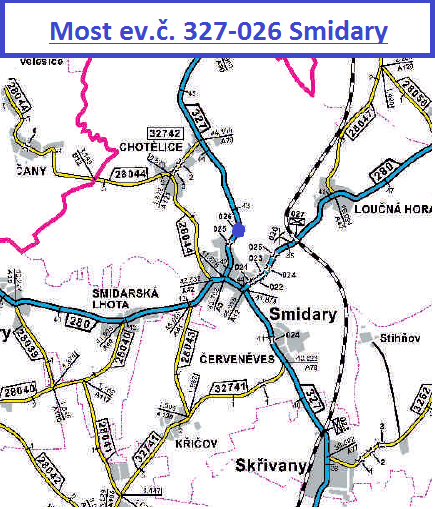 Zdroj financování: SFDI, Královéhradecký kraj
OKRES HRADEC KRÁLOVÉ
OKRES JIČÍN
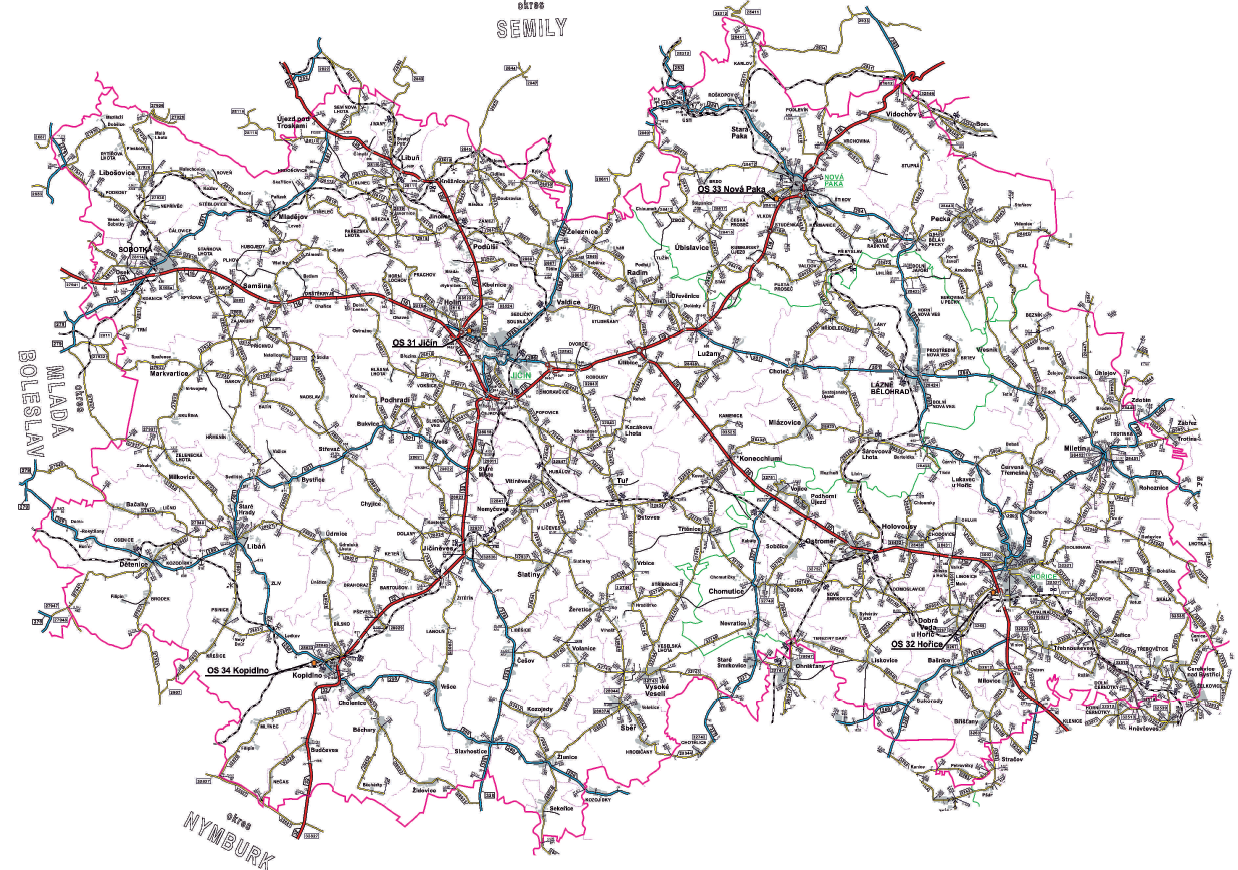 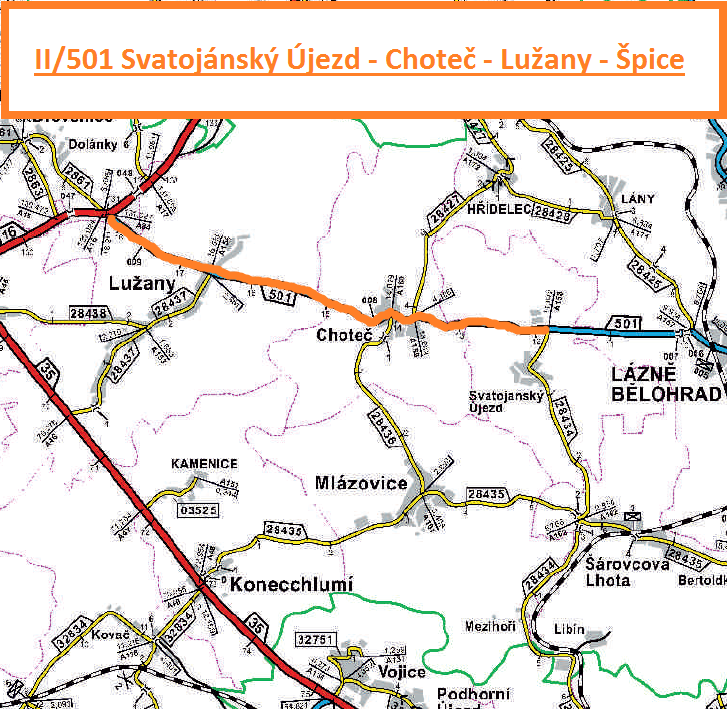 Zdroj financování: Regionální operační program NUTS II Severovýchod, 
                                  Královéhradecký kraj, výzva č. 41
OKRES JIČÍN
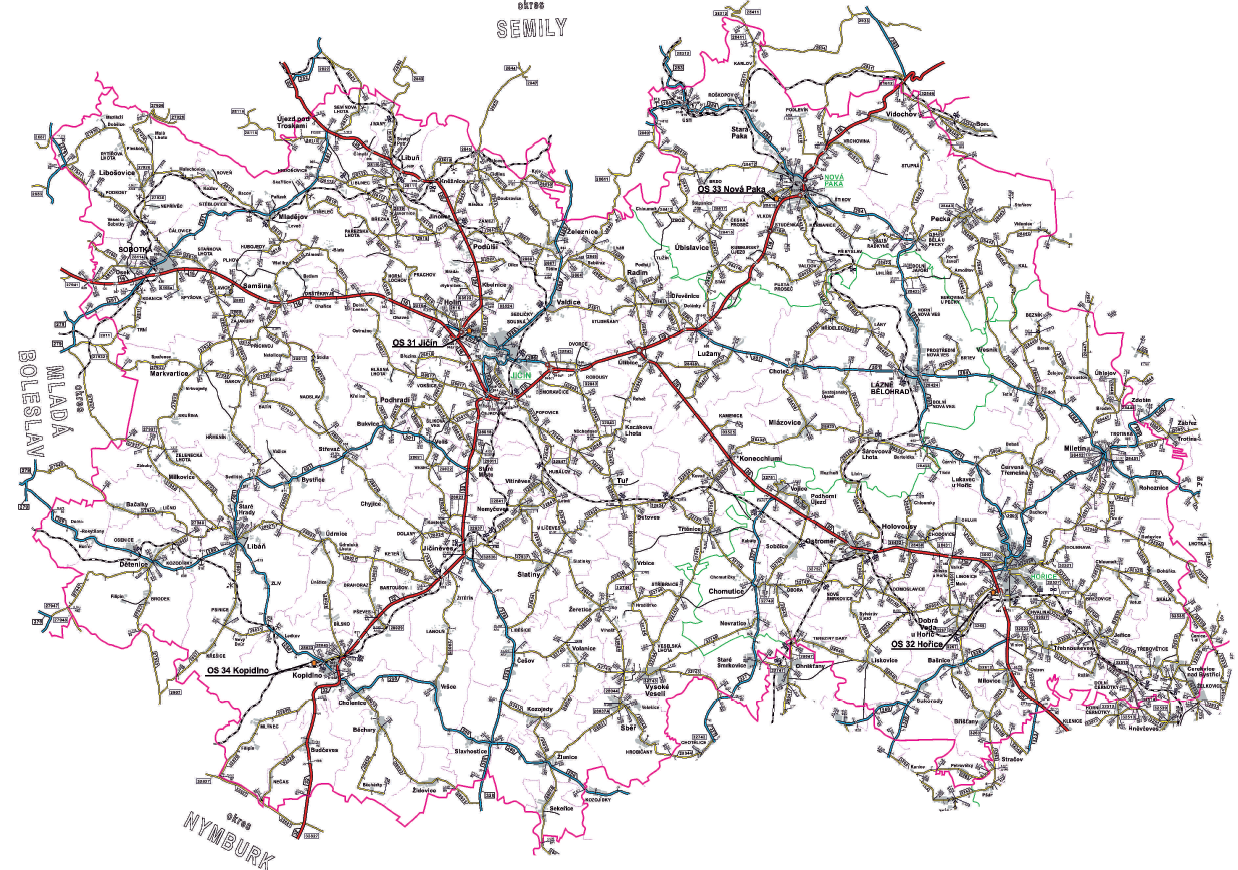 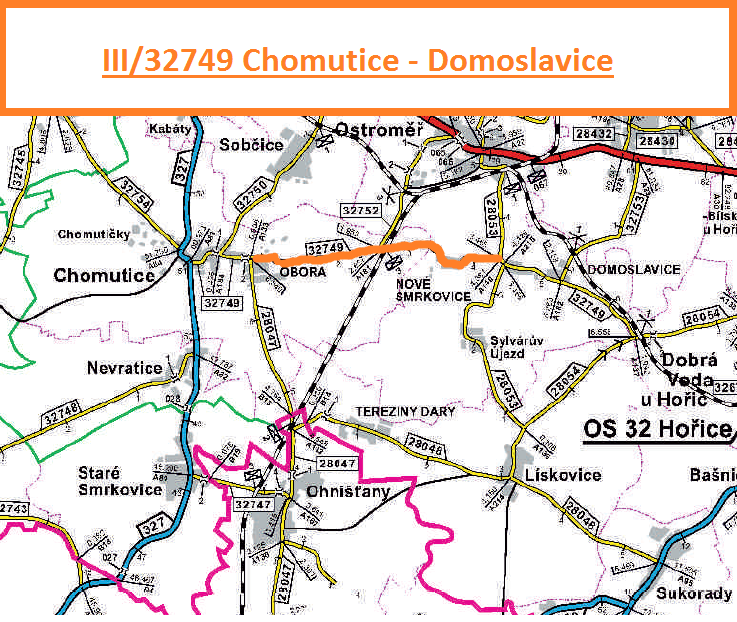 Zdroj financování: Regionální operační program NUTS II Severovýchod, 
                                  Královéhradecký kraj, výzva č. 41
OKRES JIČÍN
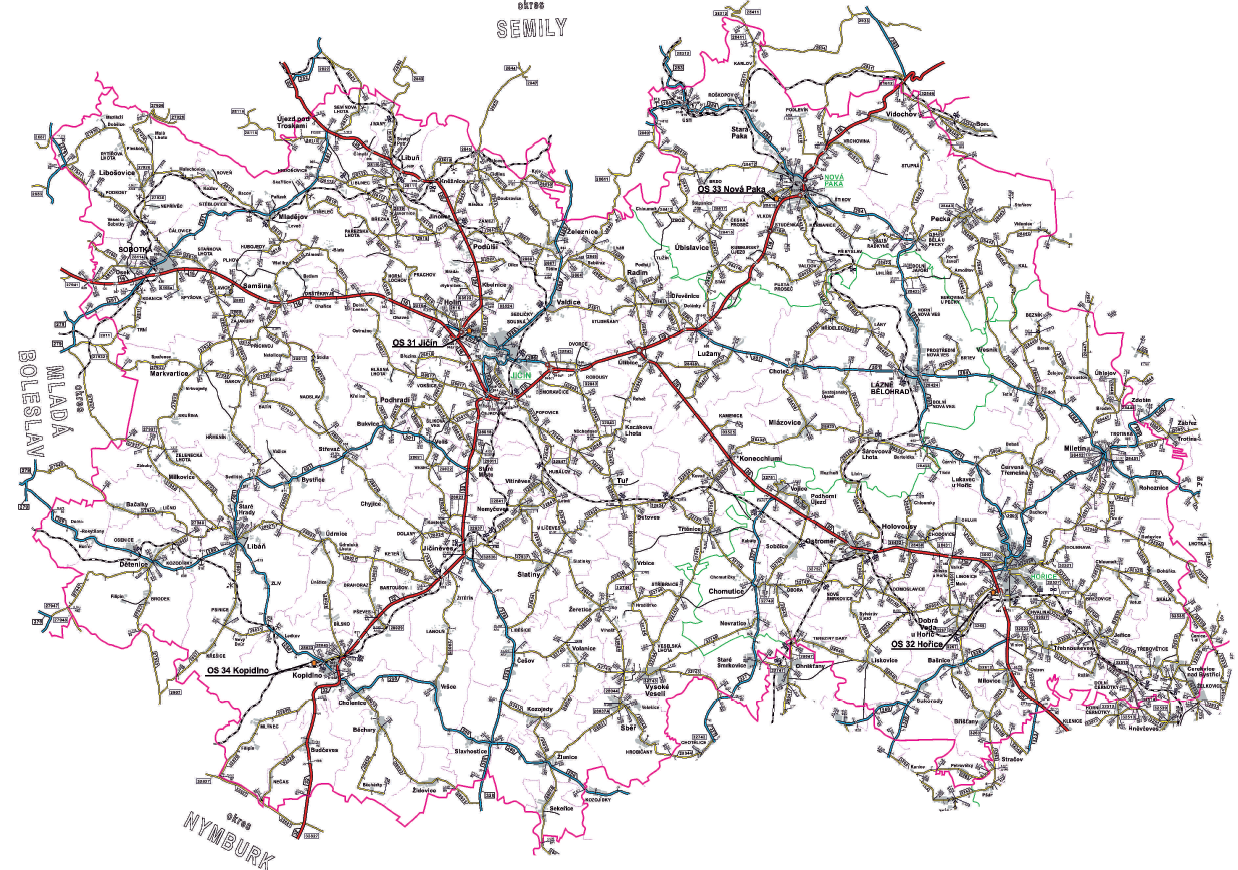 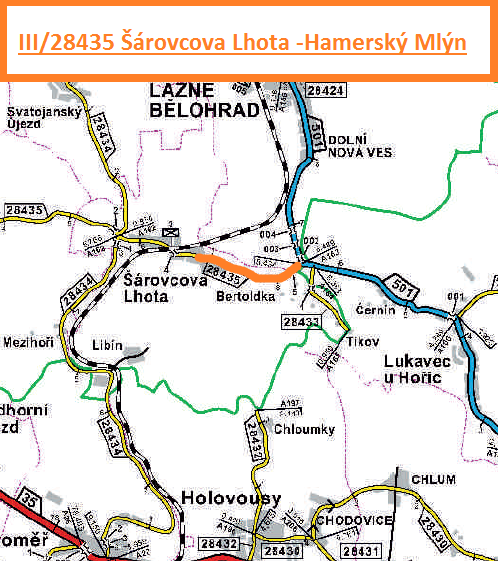 Zdroj financování: Regionální operační program NUTS II Severovýchod, 
                                  Královéhradecký kraj, výzva č. 41
OKRES JIČÍN
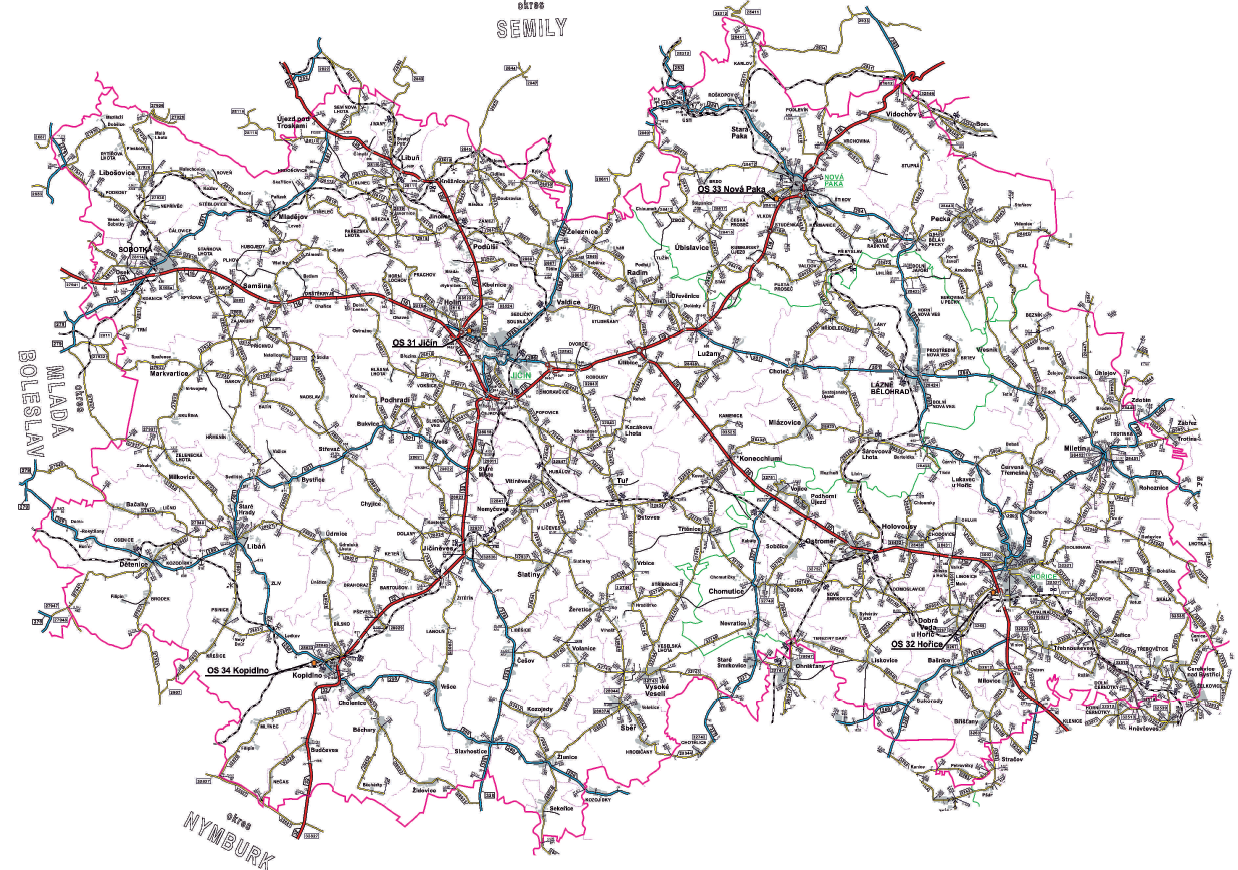 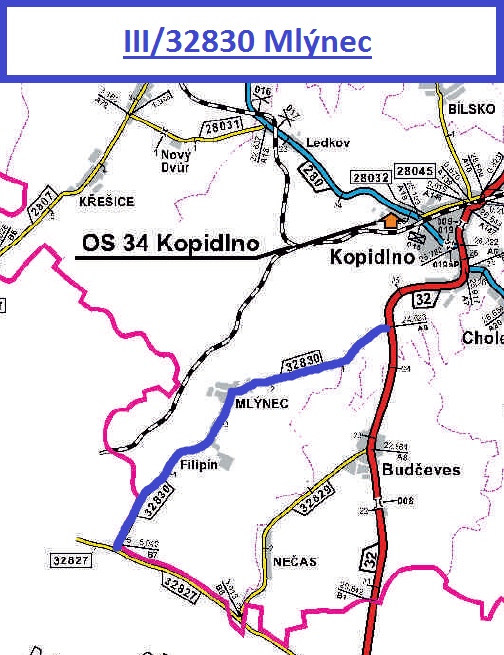 Zdroj financování: SFDI, Královéhradecký kraj
OKRES JIČÍN
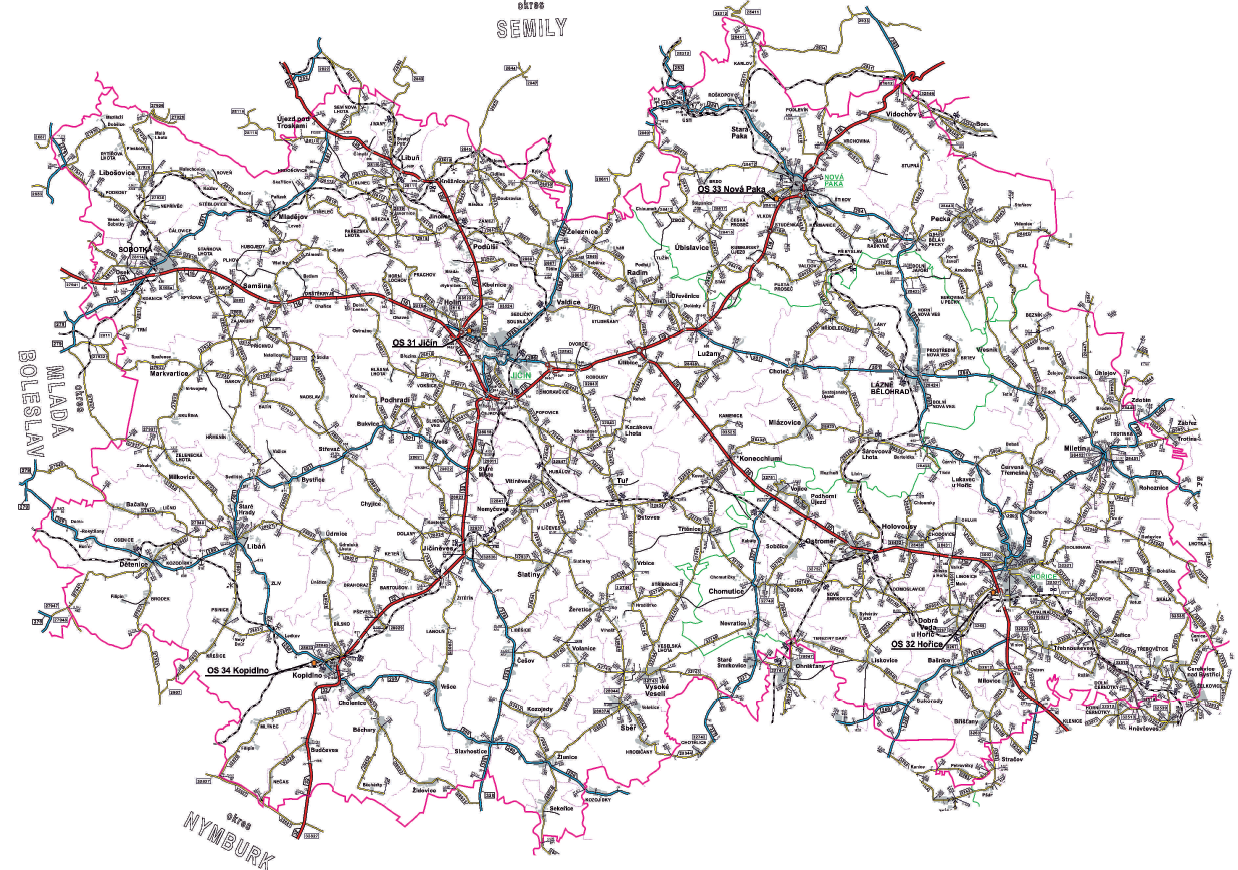 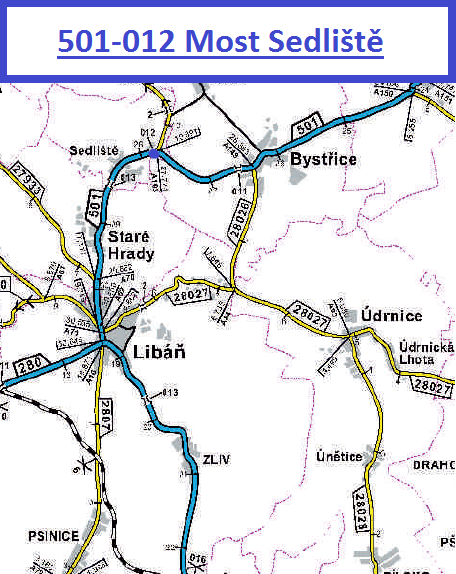 Zdroj financování: SFDI, Královéhradecký kraj
OKRES JIČÍN
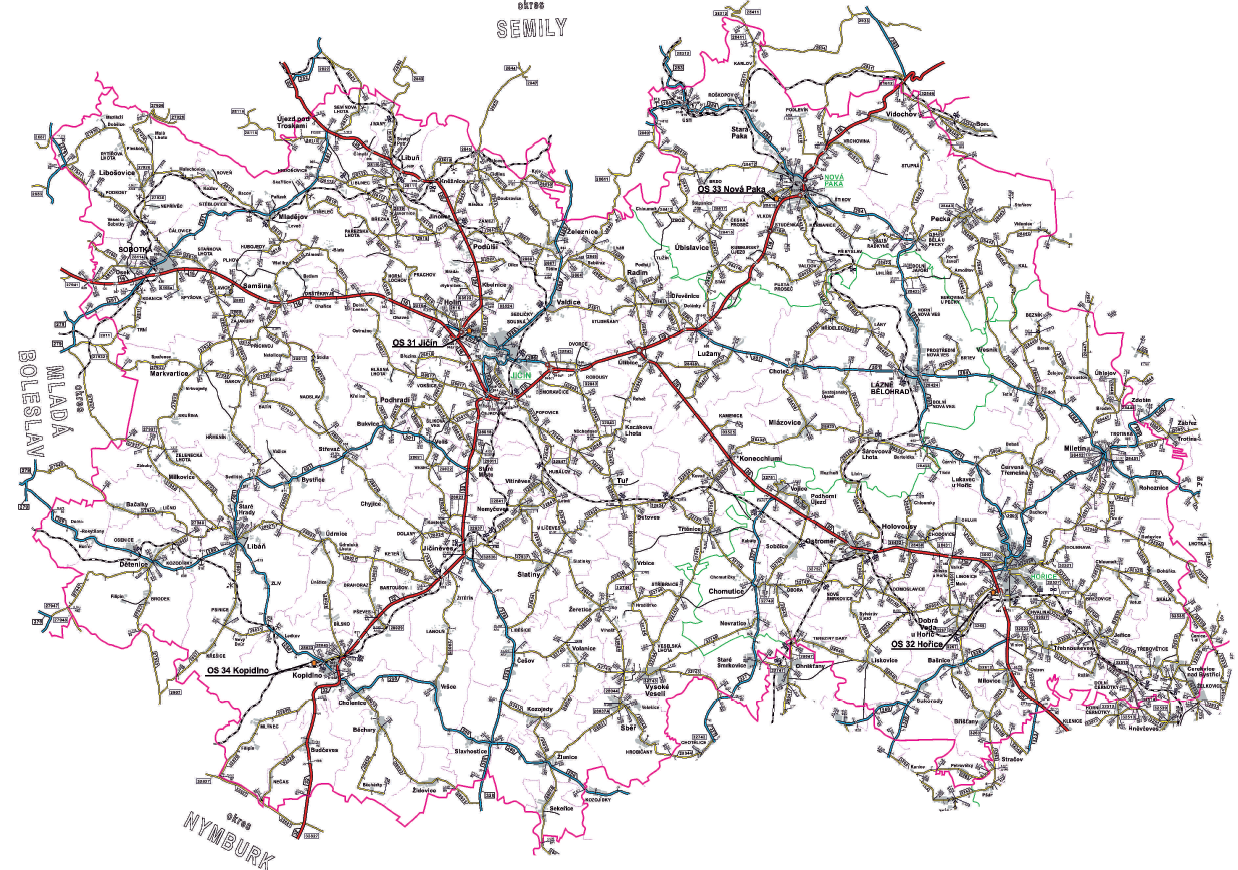 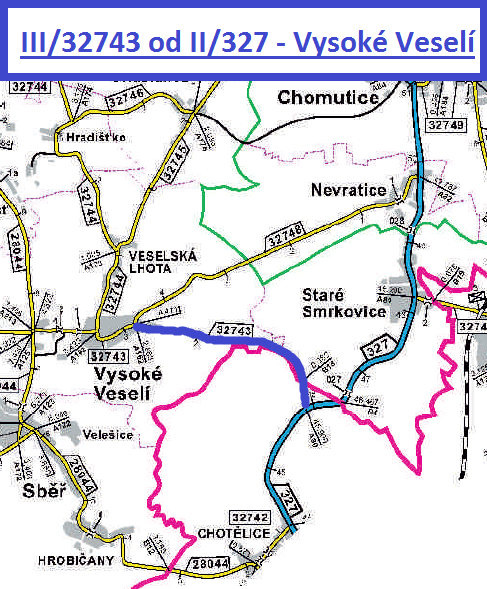 Zdroj financování: SFDI, Královéhradecký kraj
OKRES JIČÍN
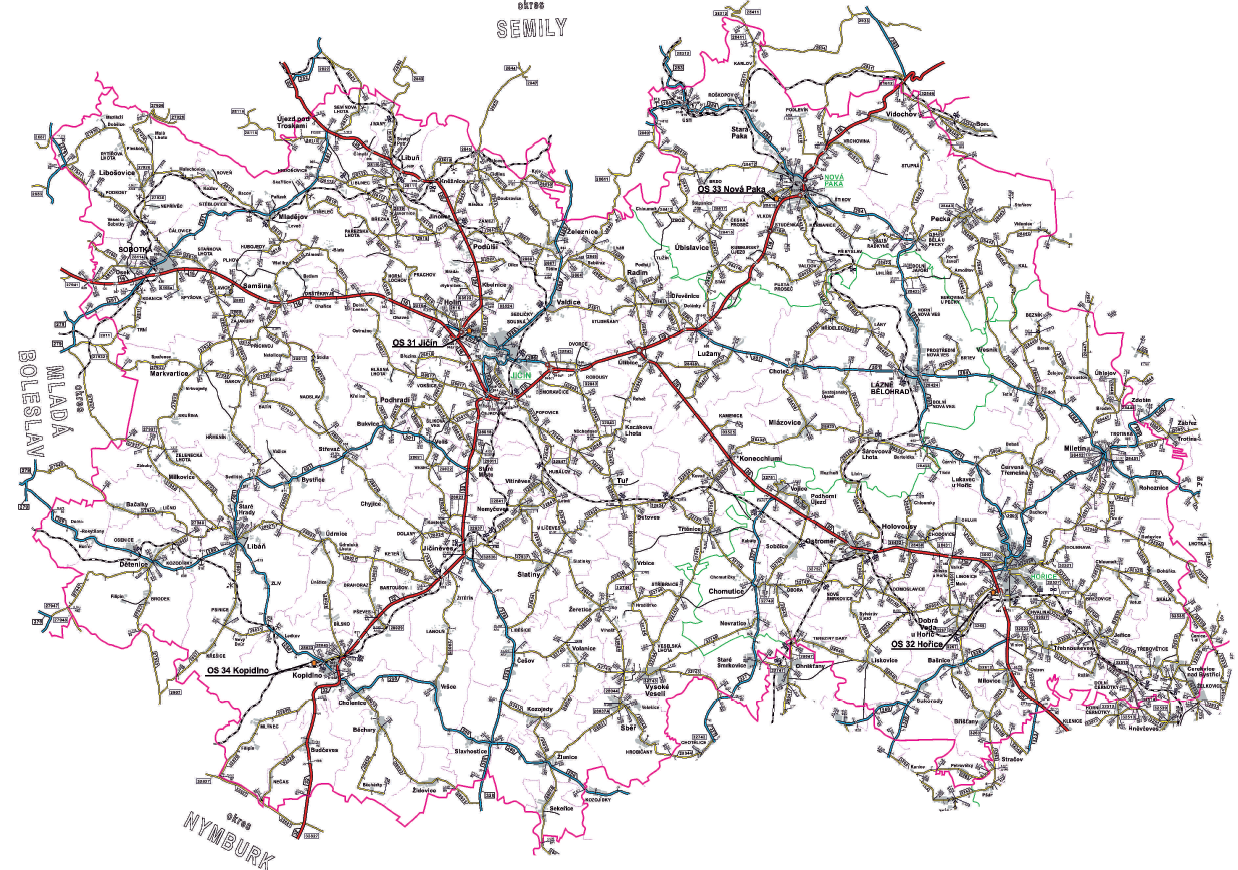 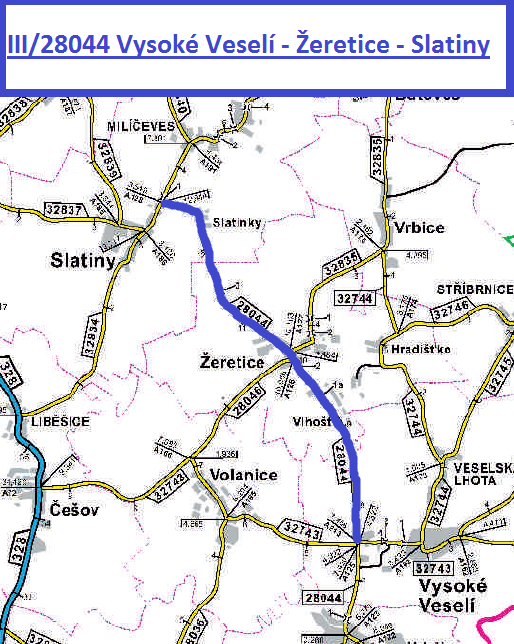 Zdroj financování: SFDI, Královéhradecký kraj
OKRES JIČÍN
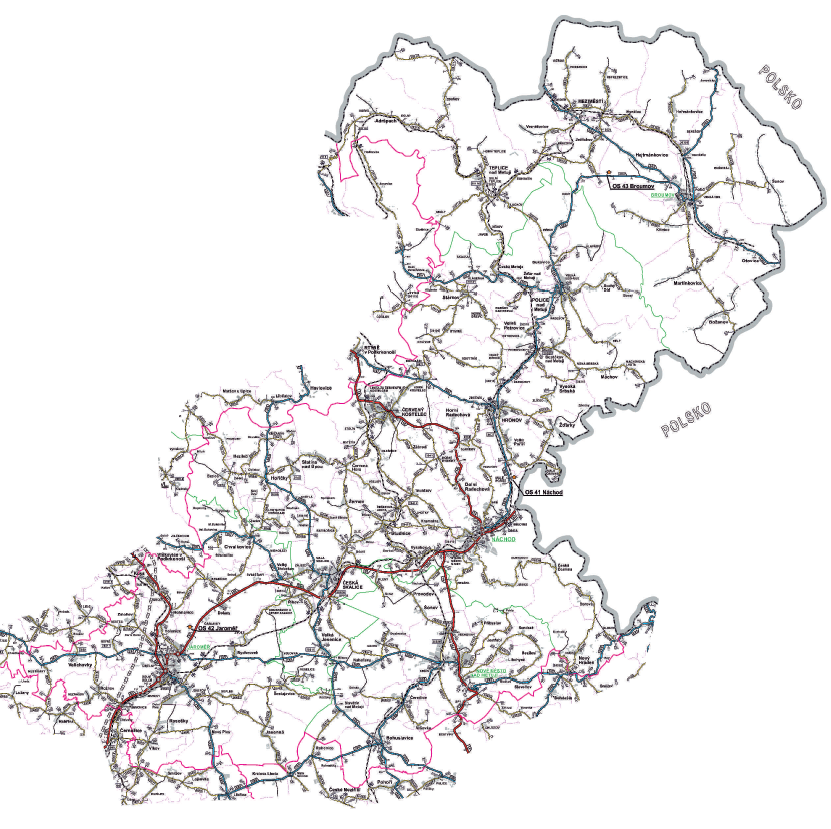 OKRES NÁCHOD
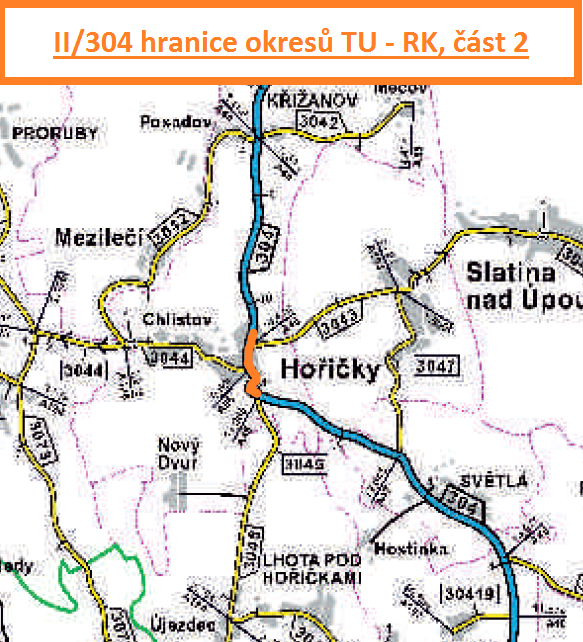 Zdroj financování: Regionální operační program NUTS II Severovýchod, 
                                  Královéhradecký kraj, výzva č. 35
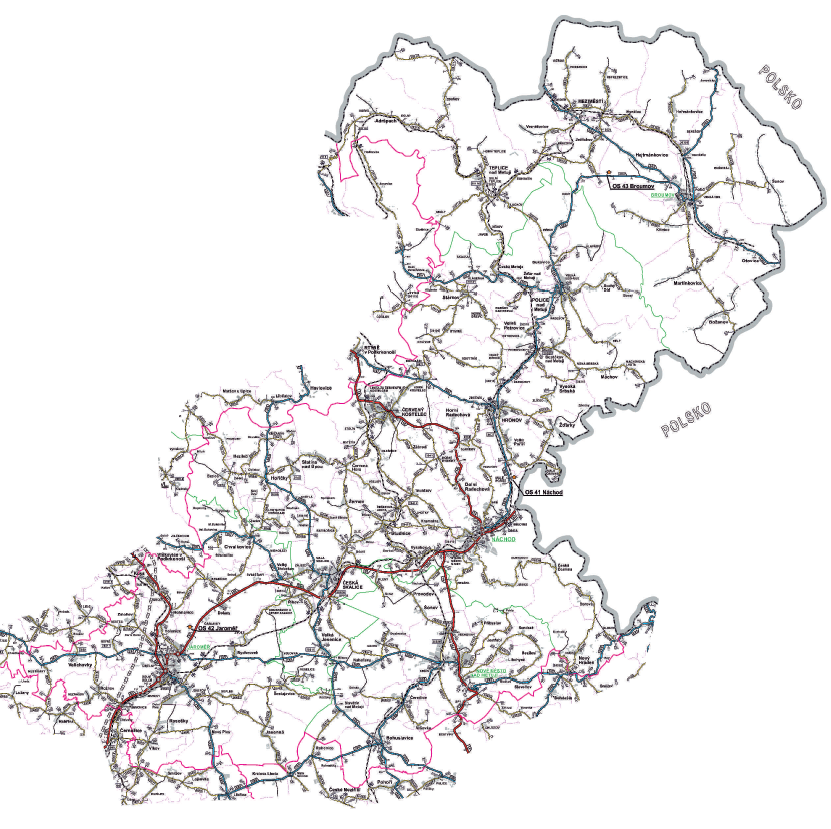 OKRES NÁCHOD
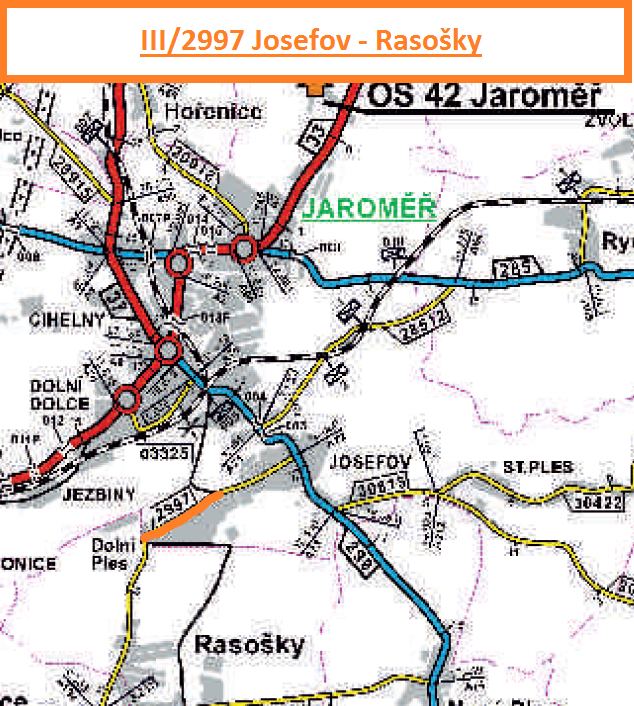 Zdroj financování: Regionální operační program NUTS II Severovýchod, 
                                  Královéhradecký kraj, výzva č. 41
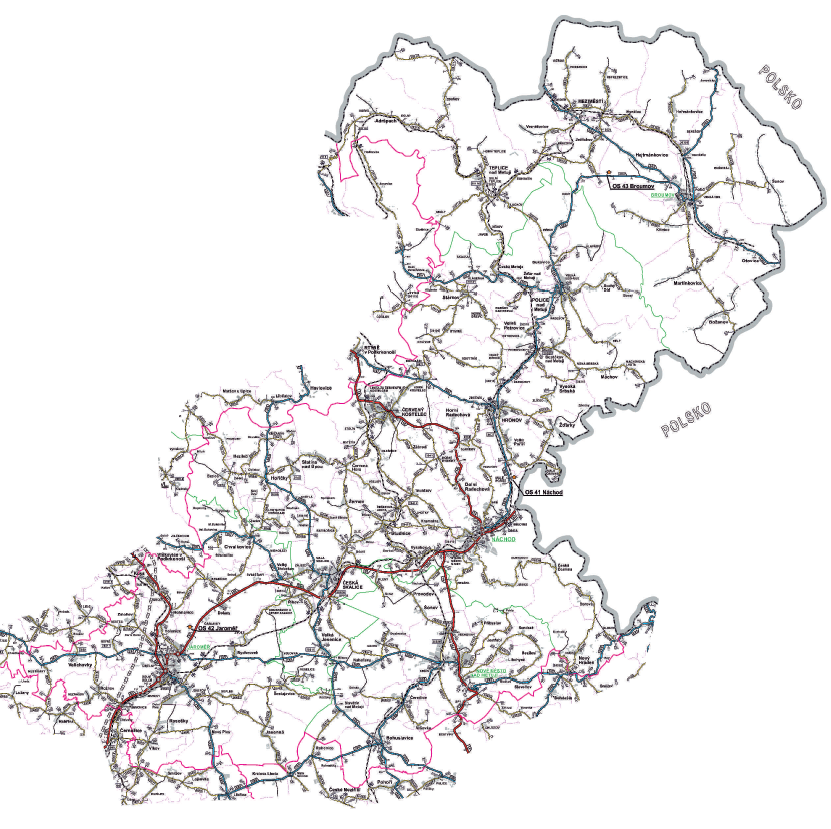 OKRES NÁCHOD
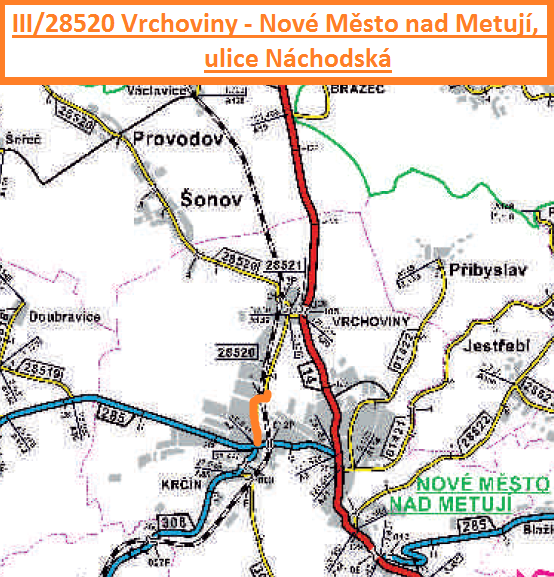 Zdroj financování: Regionální operační program NUTS II Severovýchod, 
                                  Královéhradecký kraj, výzva č. 41
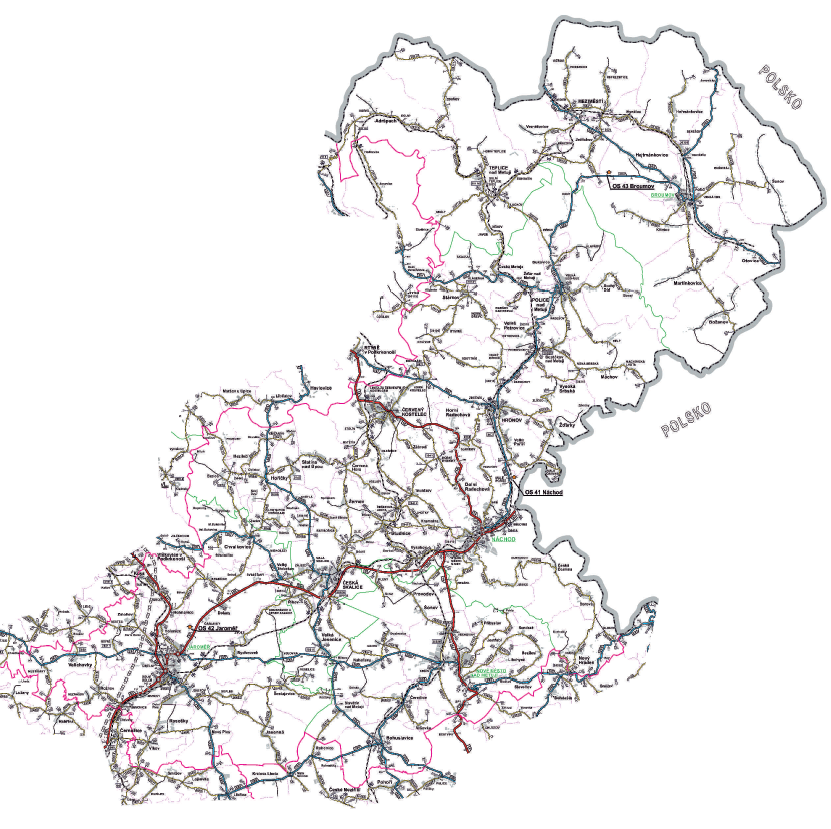 OKRES NÁCHOD
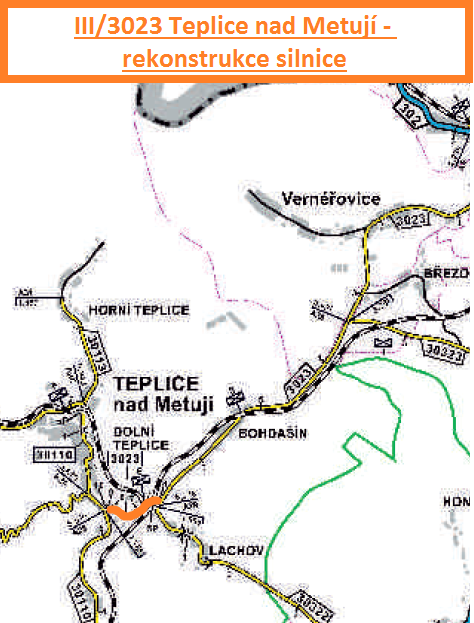 Zdroj financování: Regionální operační program NUTS II Severovýchod, 
                                  Královéhradecký kraj, výzva č. 41
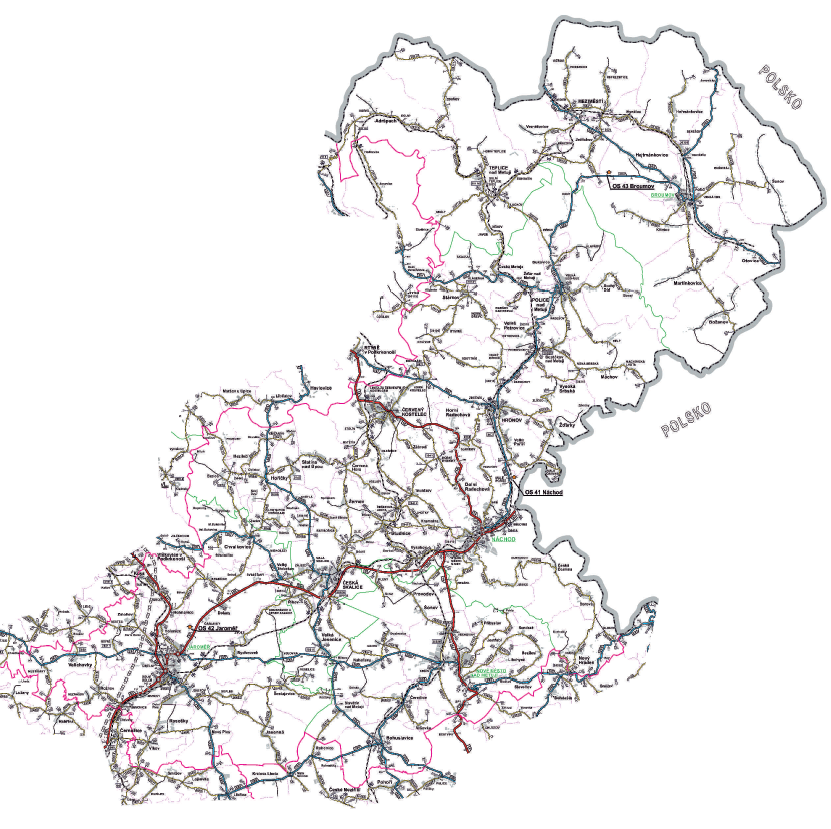 OKRES NÁCHOD
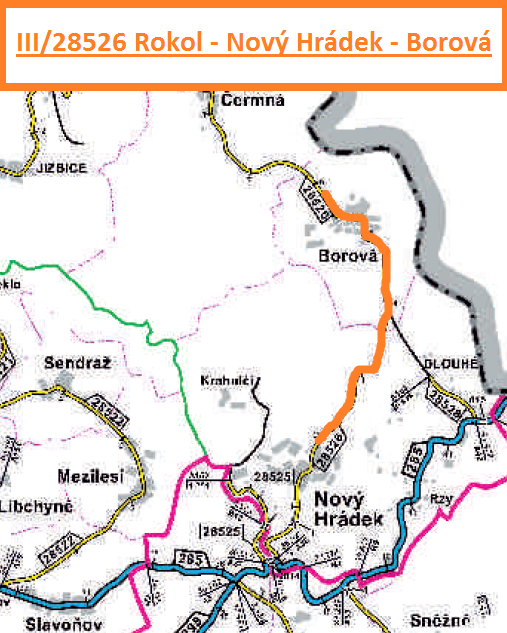 Zdroj financování: Regionální operační program NUTS II Severovýchod, 
                                  Královéhradecký kraj, výzva č. 41
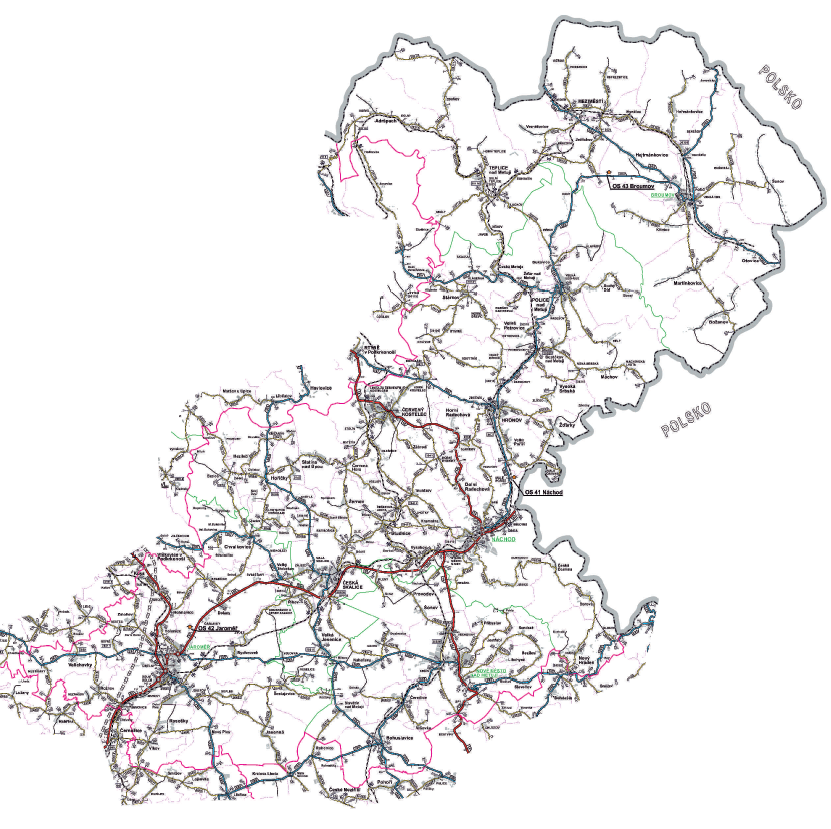 OKRES NÁCHOD
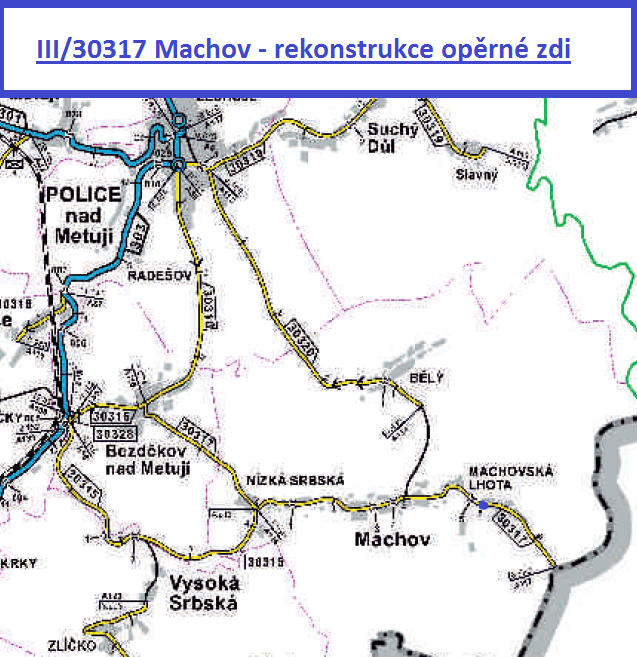 Zdroj financování: SFDI, Královéhradecký kraj
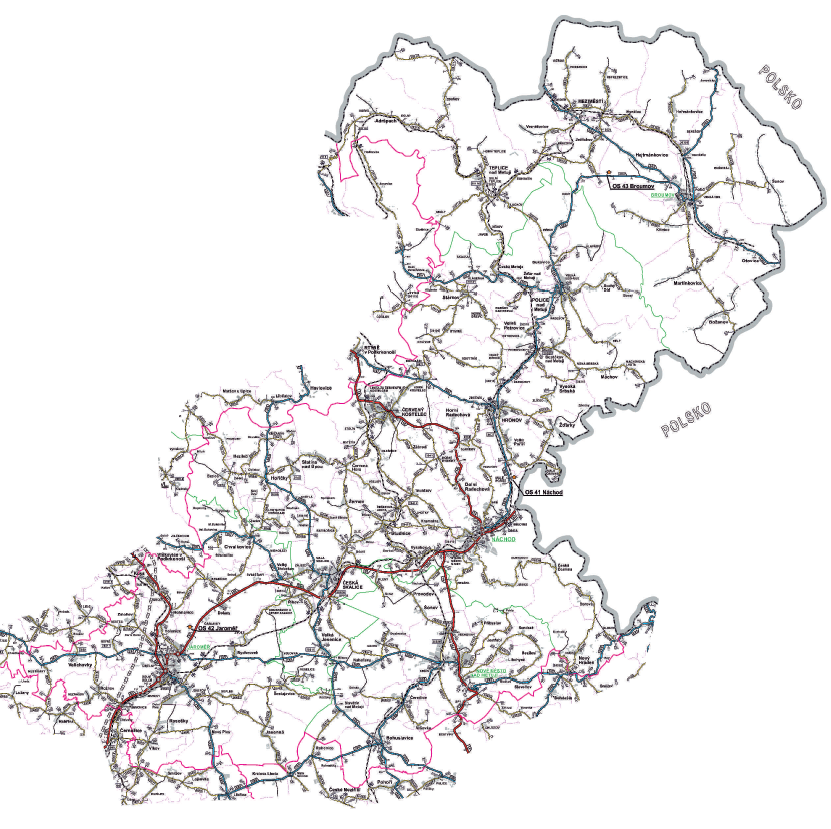 OKRES NÁCHOD
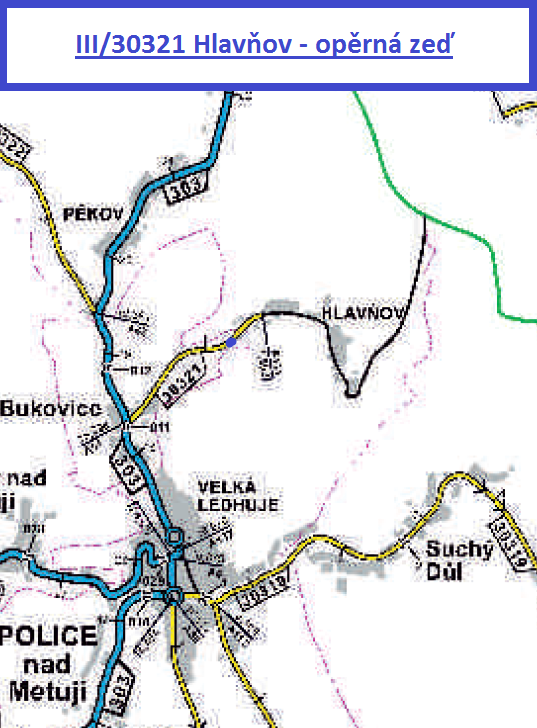 Zdroj financování: SFDI, Královéhradecký kraj
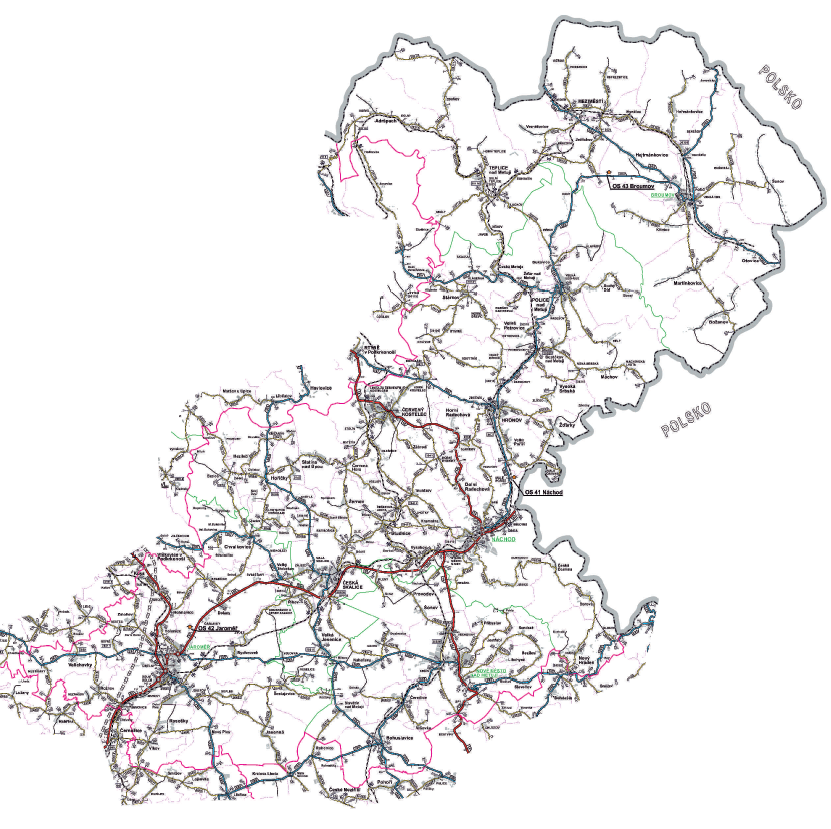 OKRES NÁCHOD
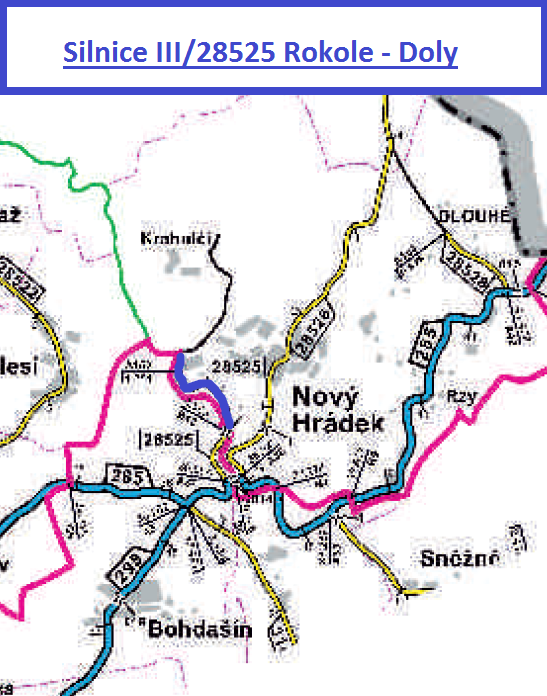 Zdroj financování: SFDI, Královéhradecký kraj
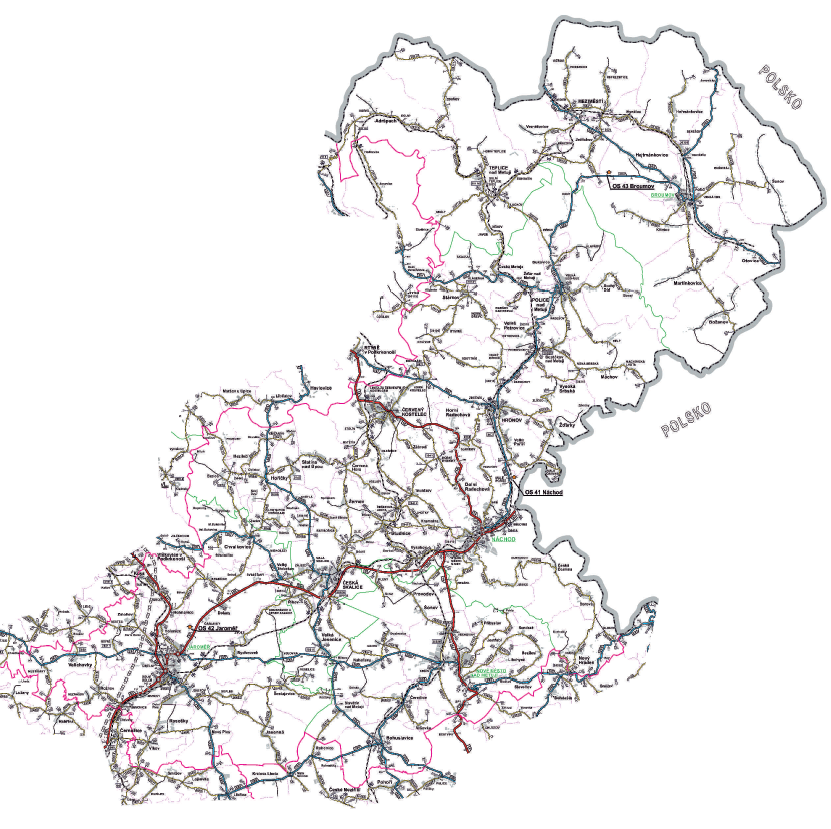 OKRES NÁCHOD
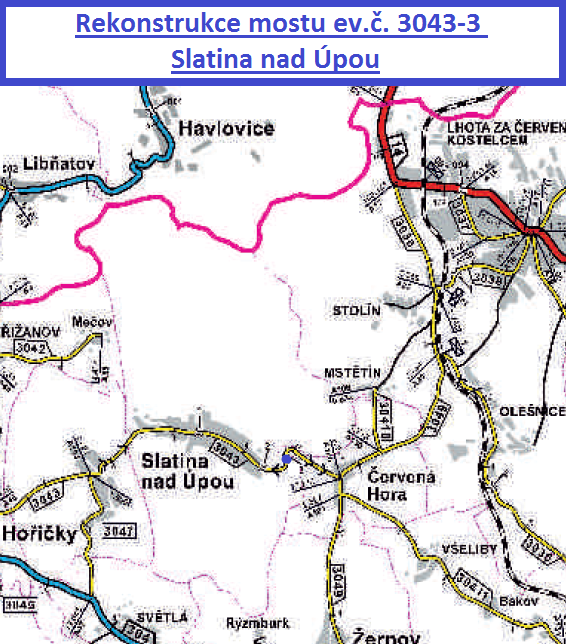 Zdroj financování: SFDI, Královéhradecký kraj
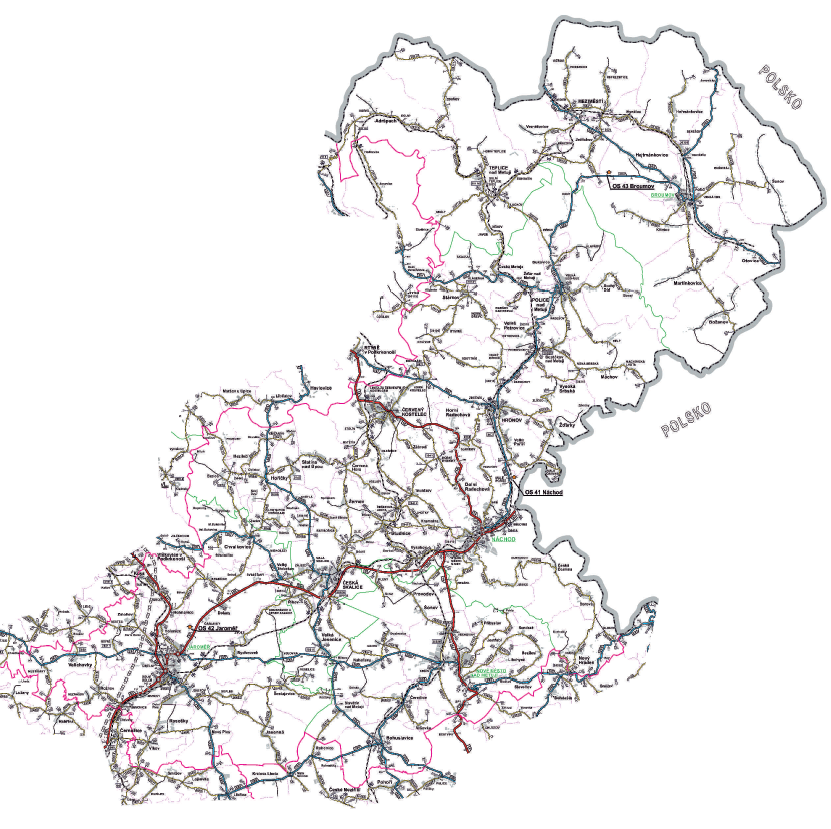 OKRES NÁCHOD
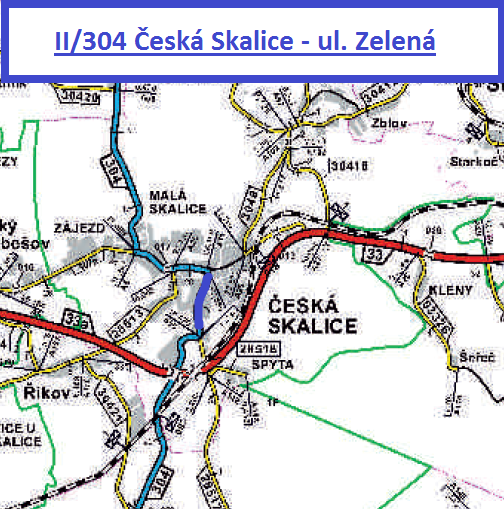 Zdroj financování: SFDI, Královéhradecký kraj
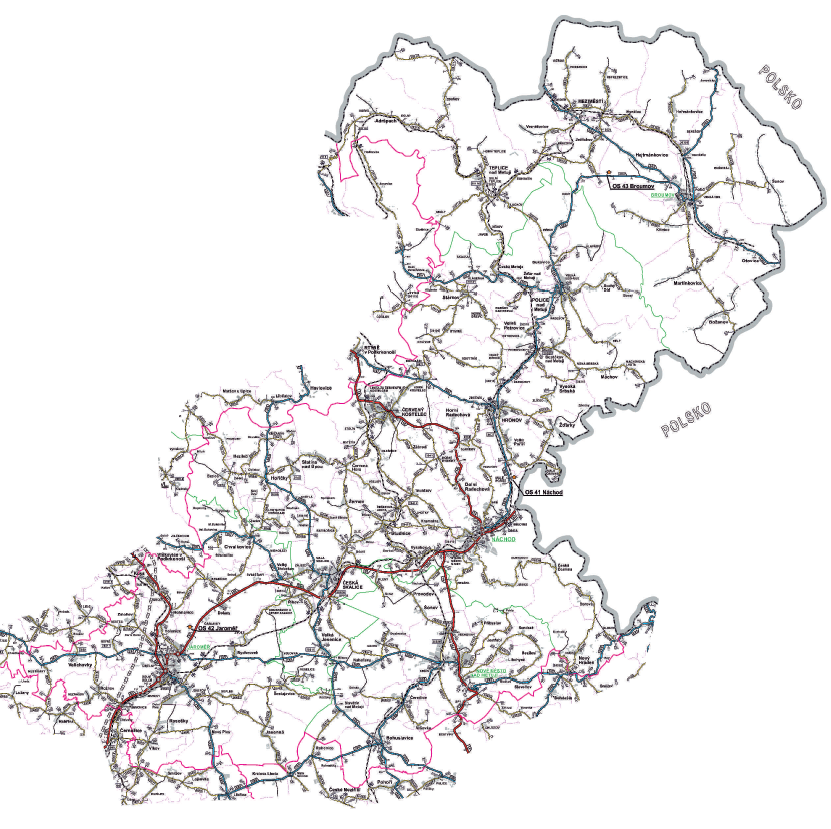 OKRES NÁCHOD
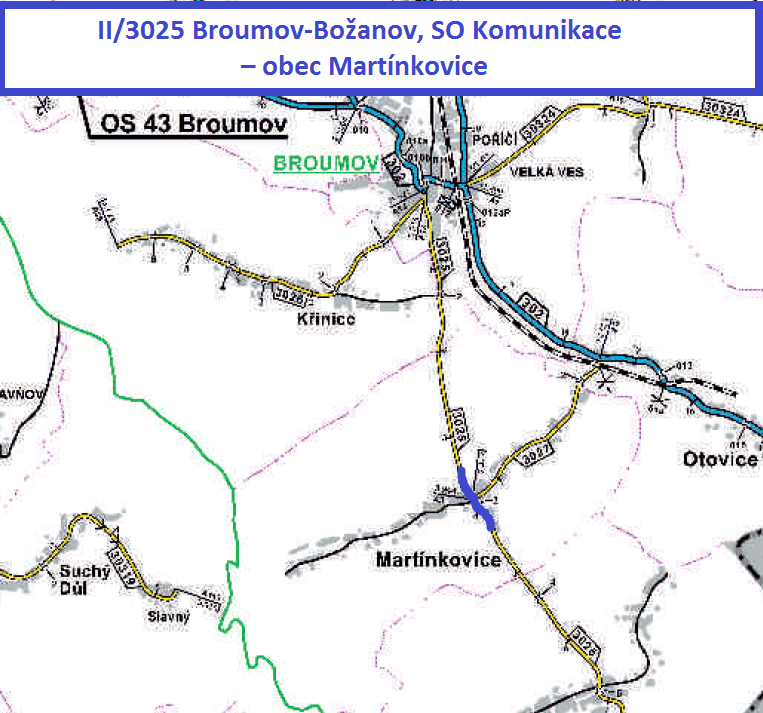 Zdroj financování: SFDI, Královéhradecký kraj
OKRES NÁCHOD
OKRES RYCHNOV NAD KNĚŽNOU
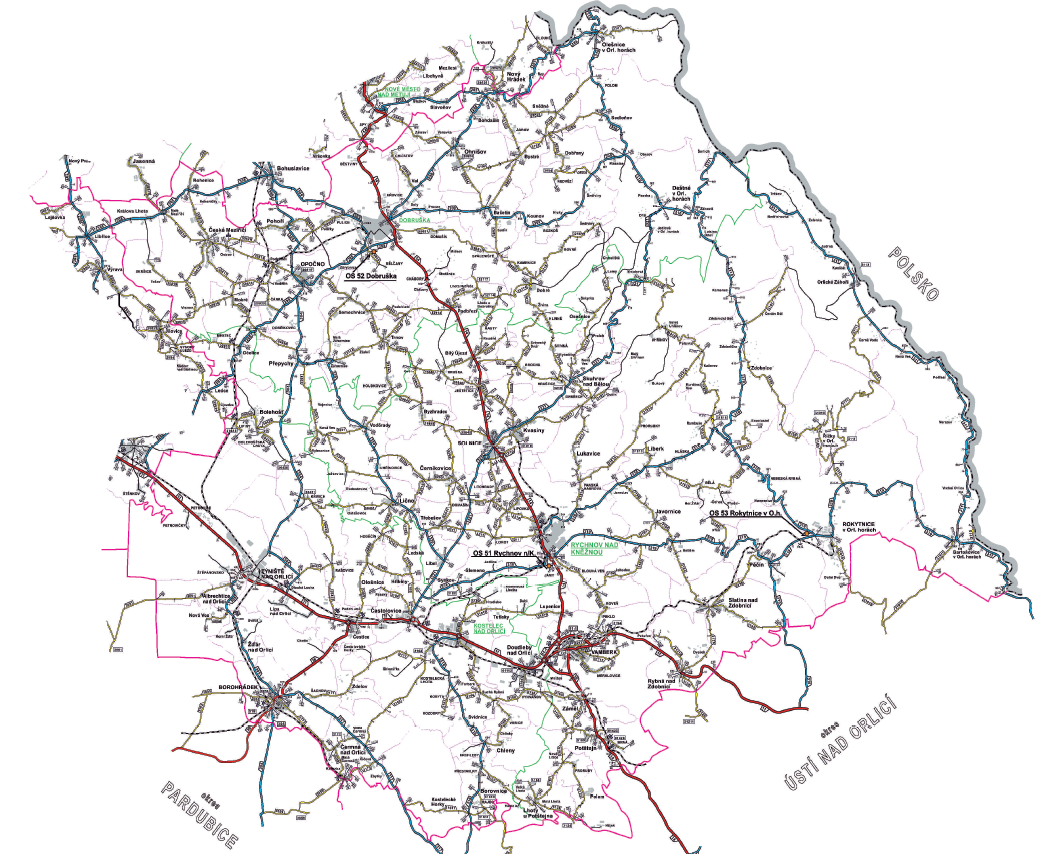 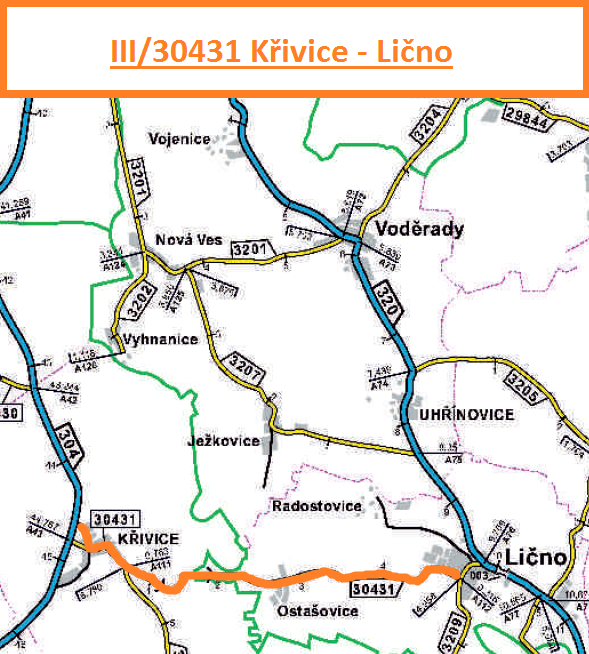 Zdroj financování: Regionální operační program NUTS II Severovýchod, 
                                  Královéhradecký kraj, výzva č. 42
OKRES RYCHNOV NAD KNĚŽNOU
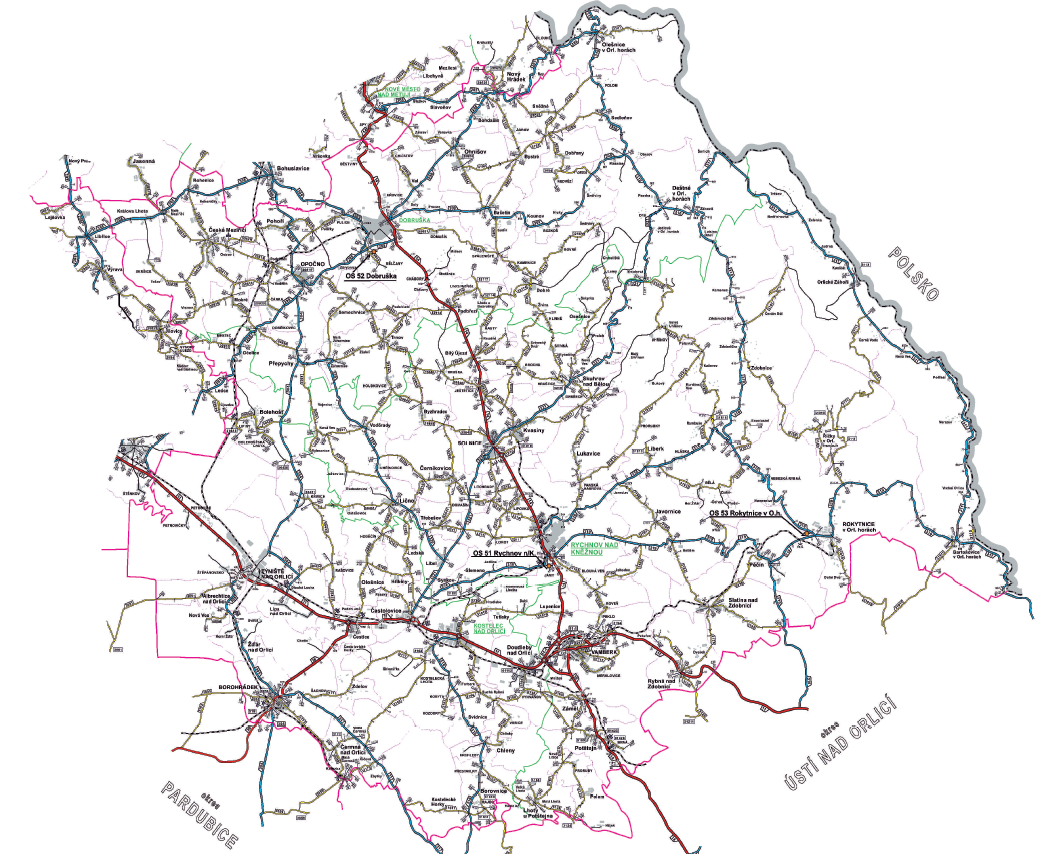 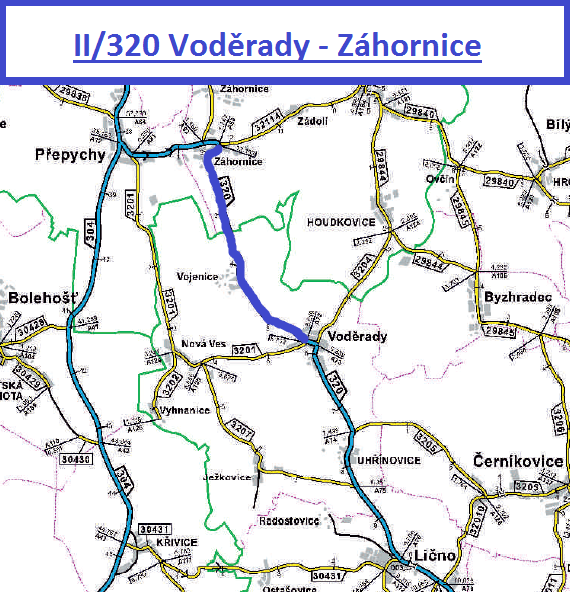 Zdroj financování: SFDI, Královéhradecký kraj
OKRES RYCHNOV NAD KNĚŽNOU
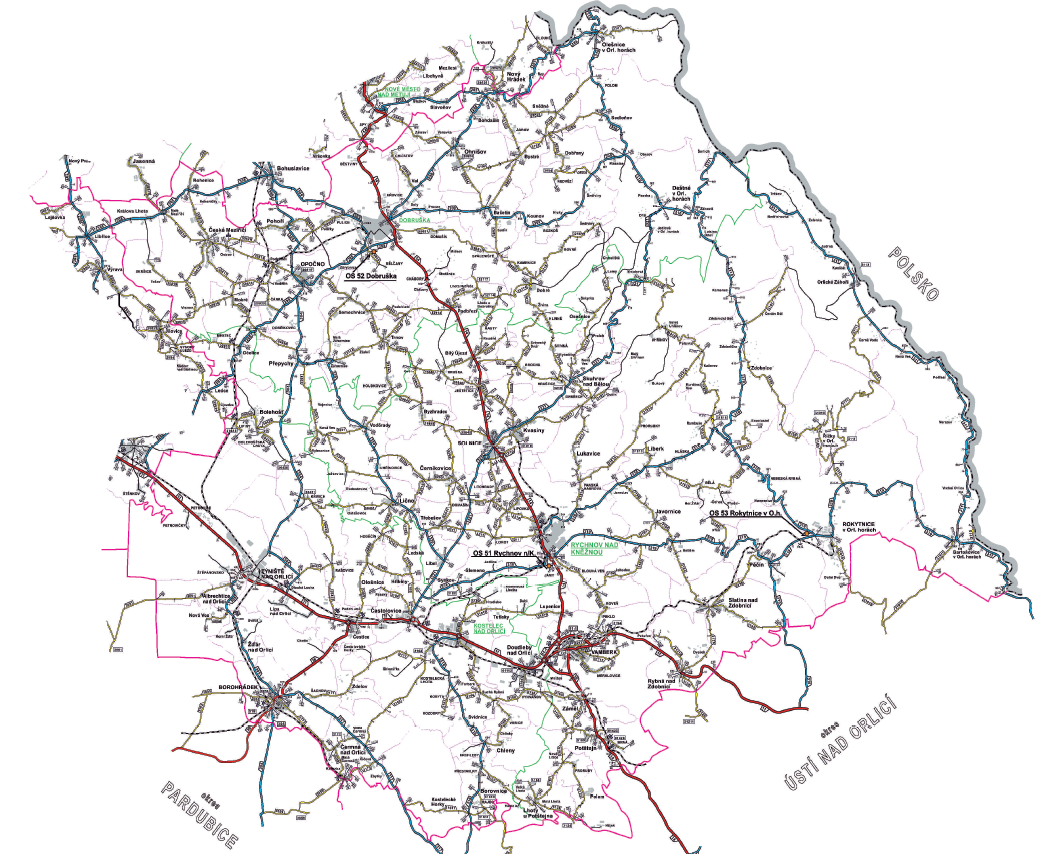 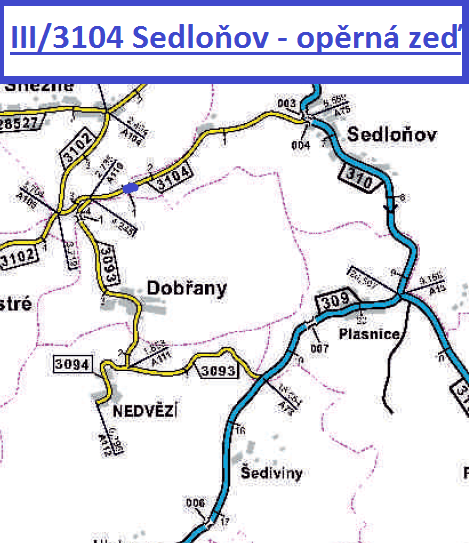 Zdroj financování: SFDI, Královéhradecký kraj
OKRES RYCHNOV NAD KNĚŽNOU
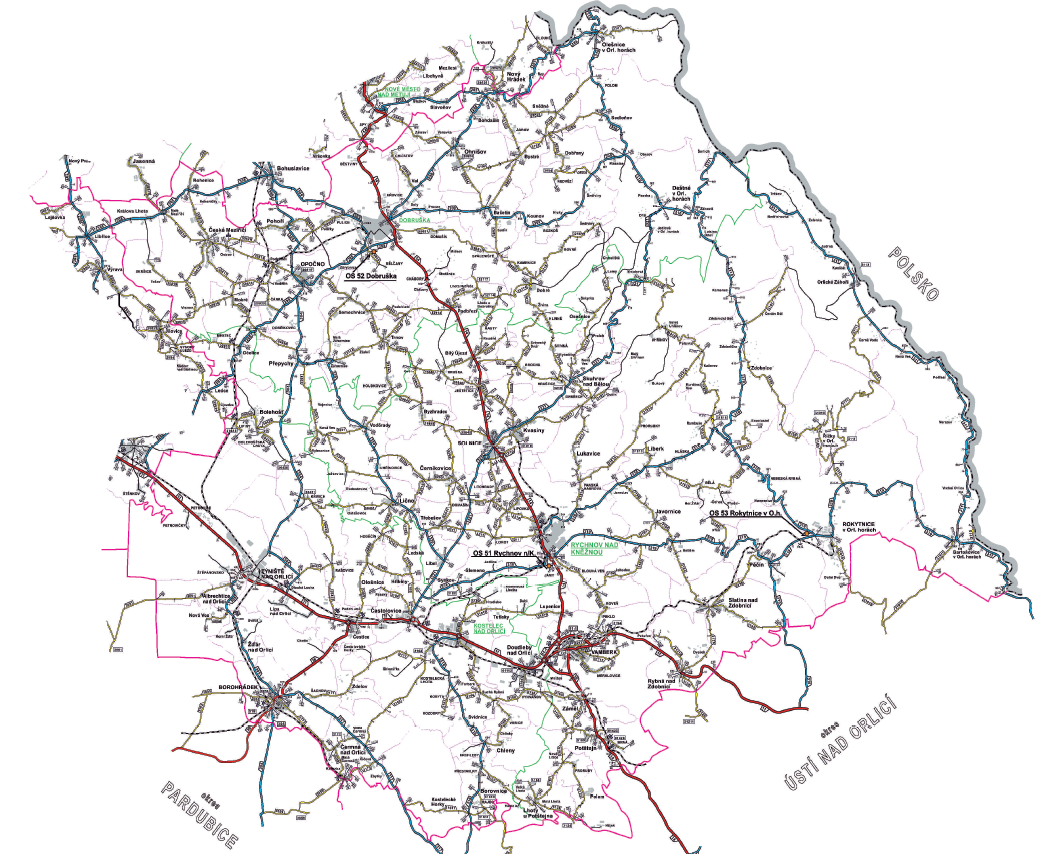 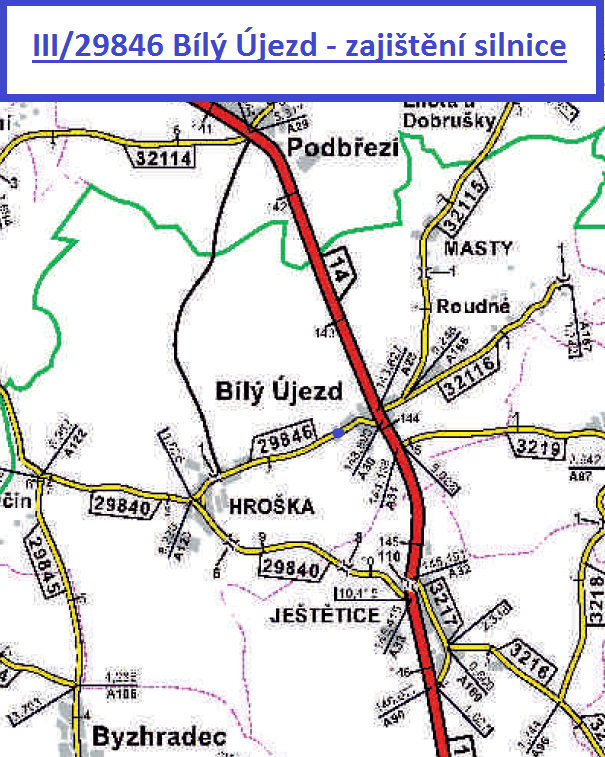 Zdroj financování: SFDI, Královéhradecký kraj
OKRES RYCHNOV NAD KNĚŽNOU
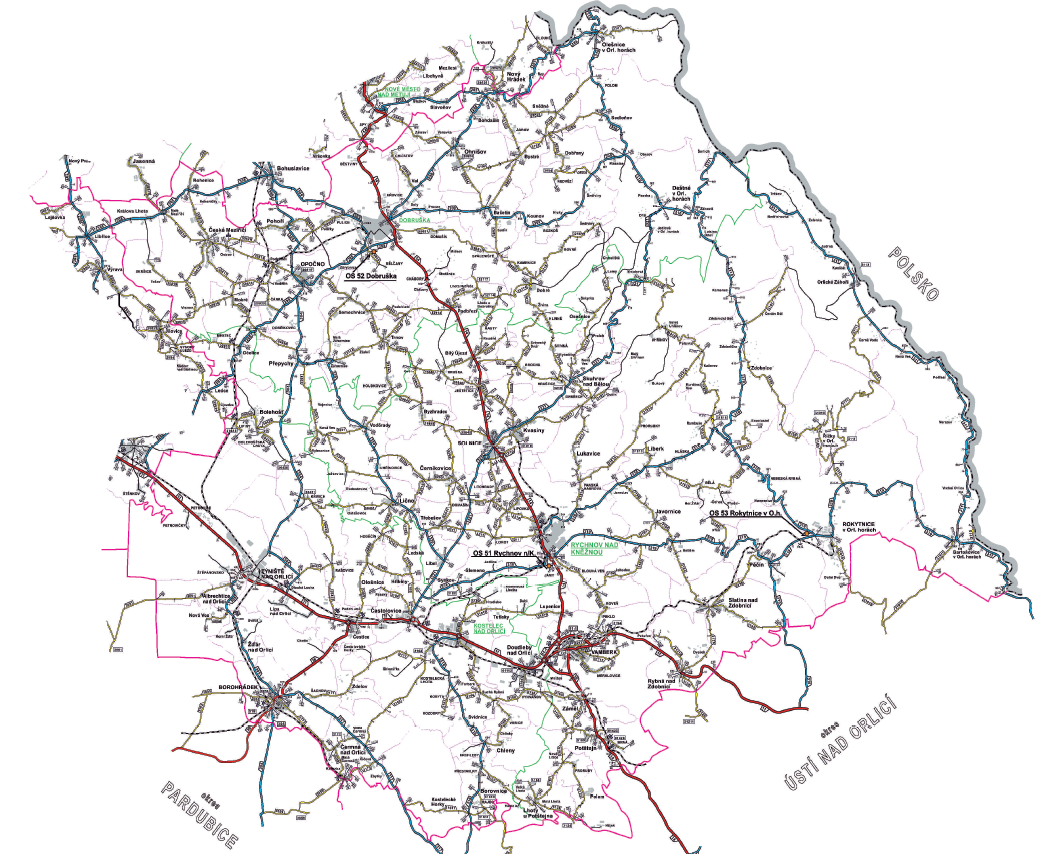 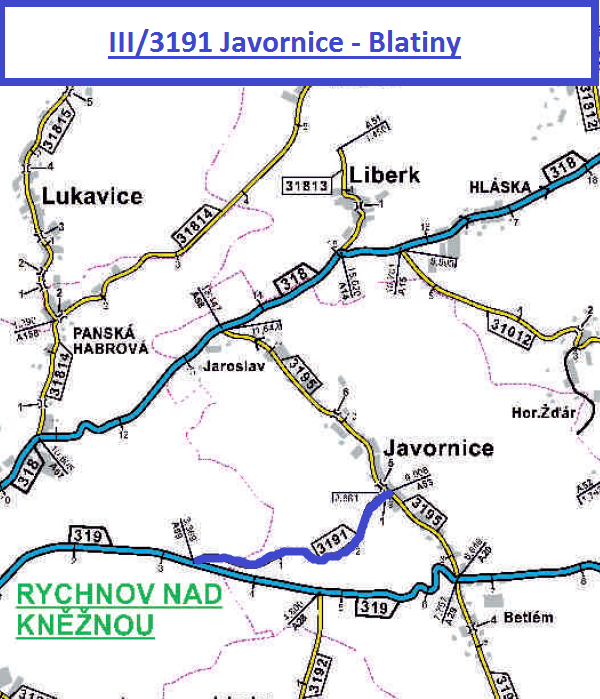 Zdroj financování: SFDI, Královéhradecký kraj
OKRES RYCHNOV NAD KNĚŽNOU
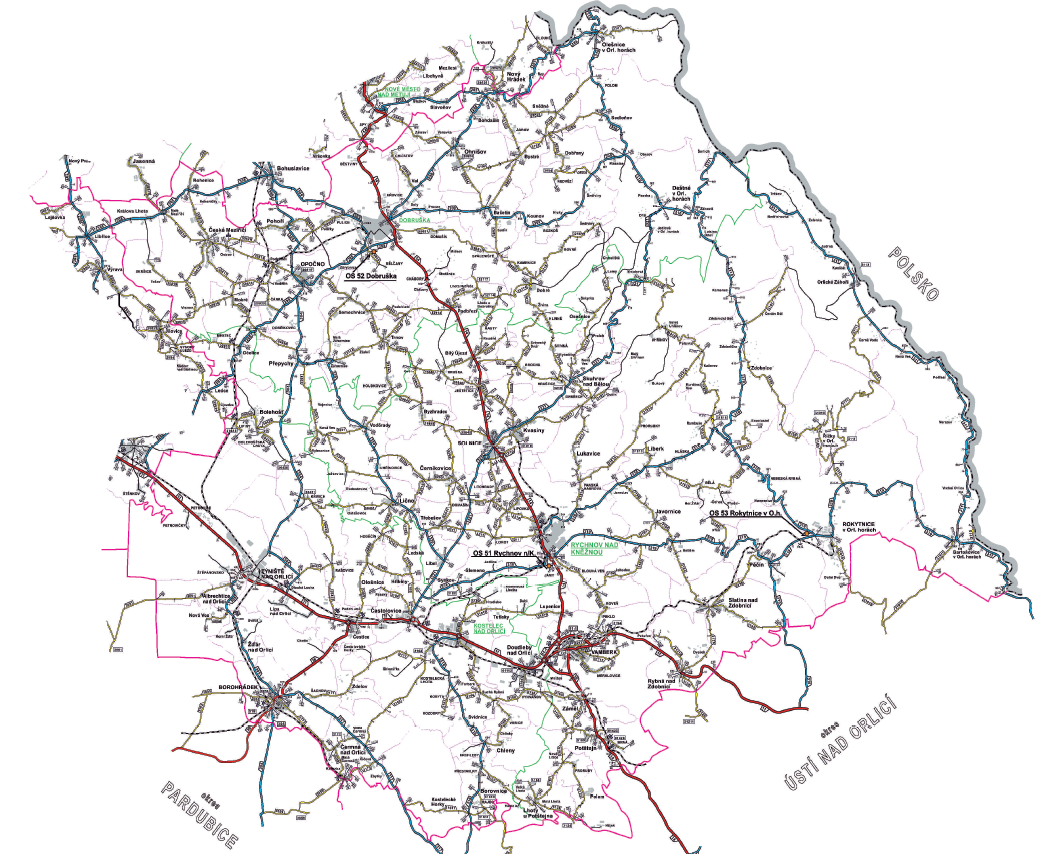 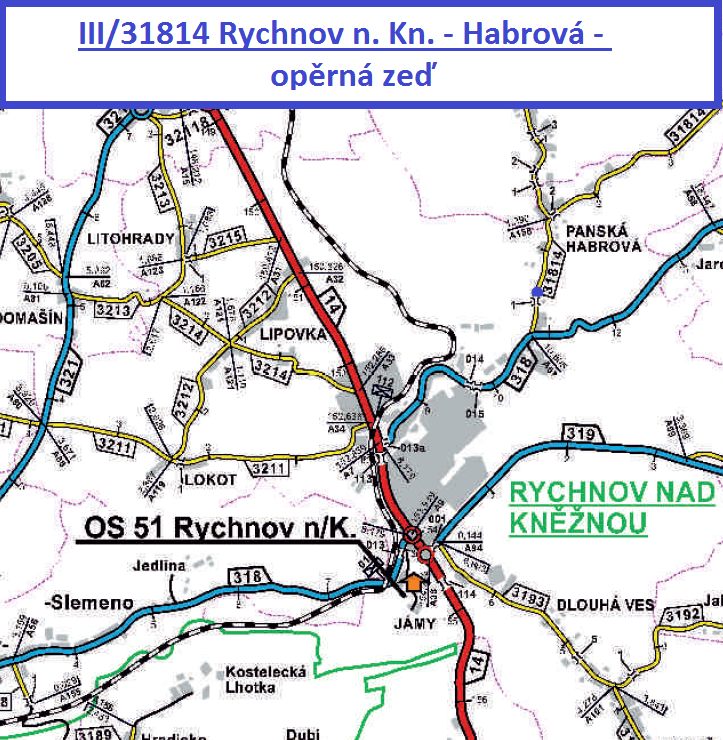 Zdroj financování: SFDI, Královéhradecký kraj
OKRES RYCHNOV NAD KNĚŽNOU
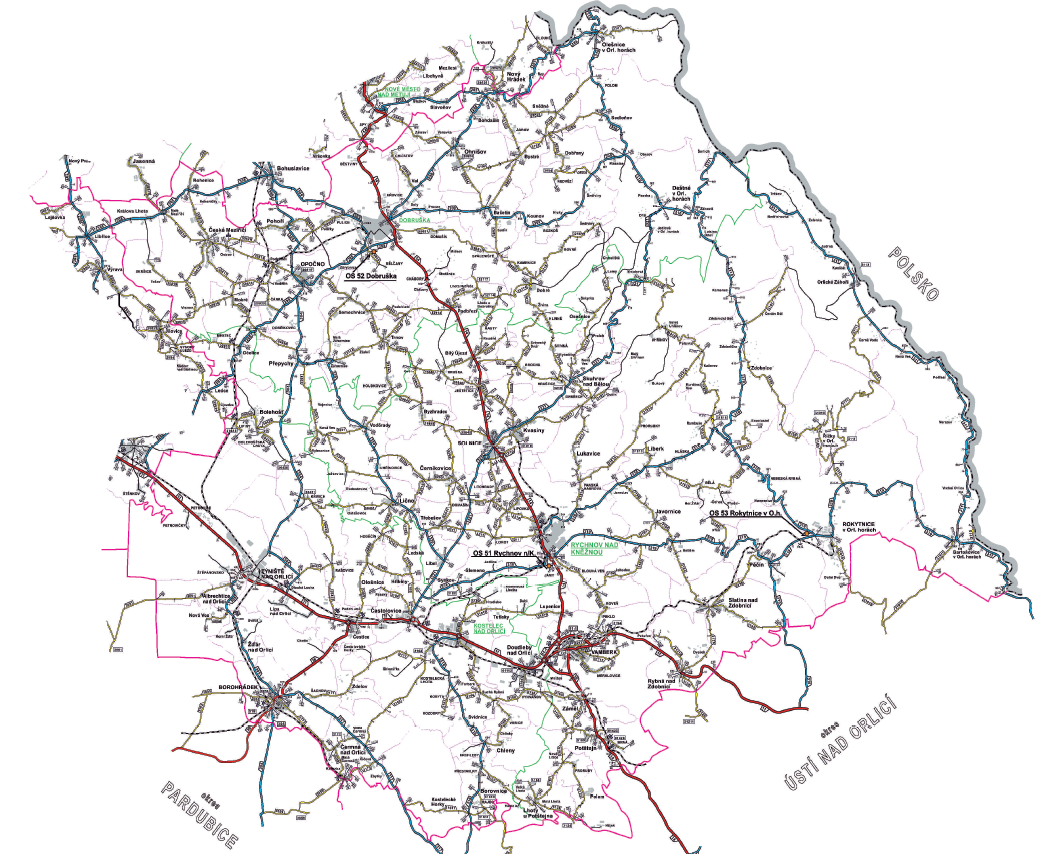 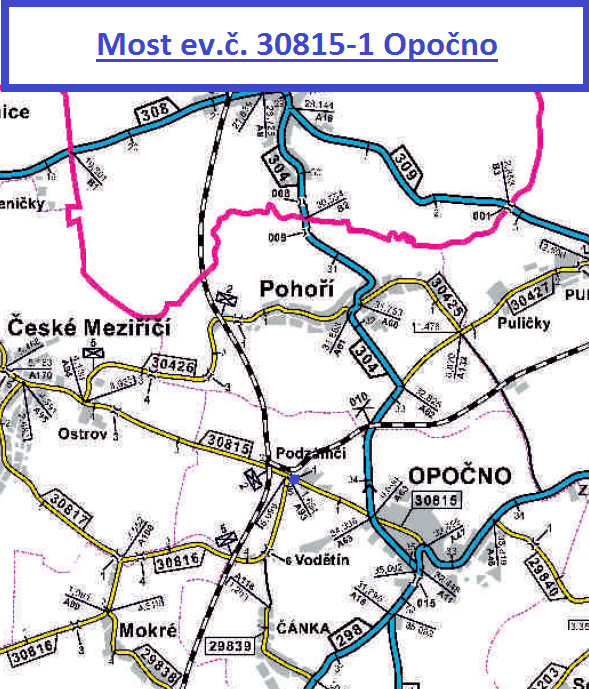 Zdroj financování: SFDI, Královéhradecký kraj
OKRES RYCHNOV NAD KNĚŽNOU
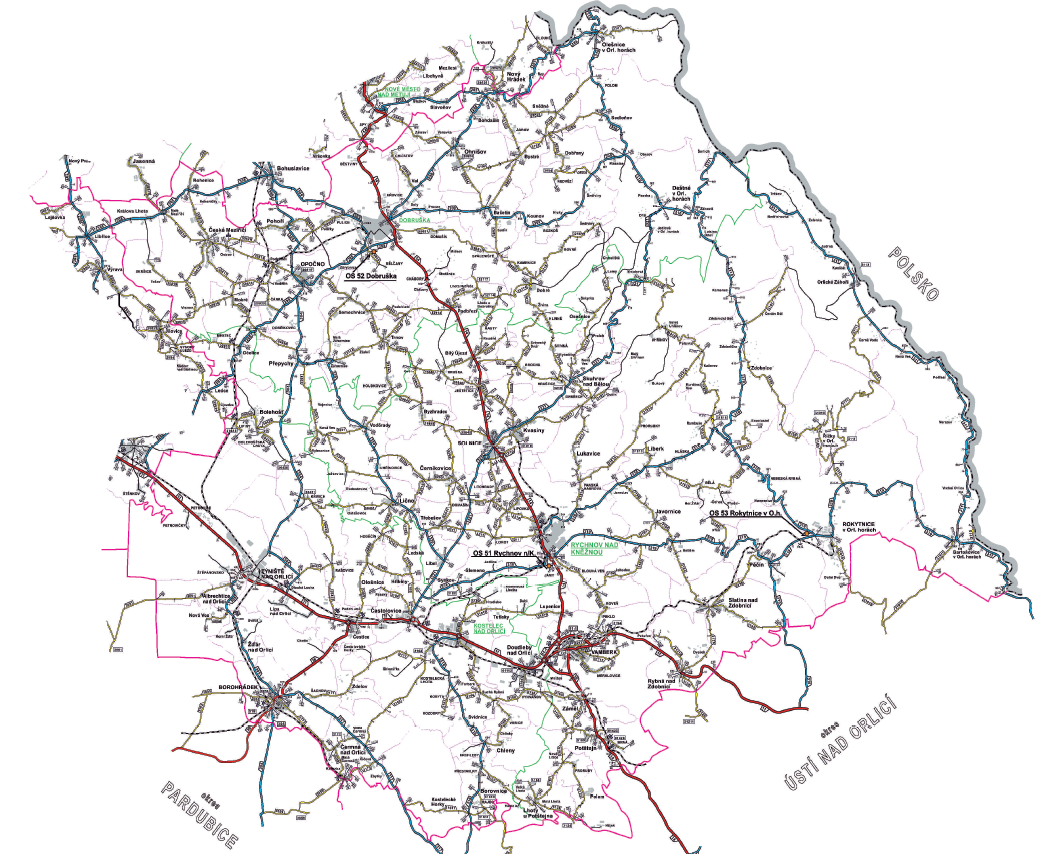 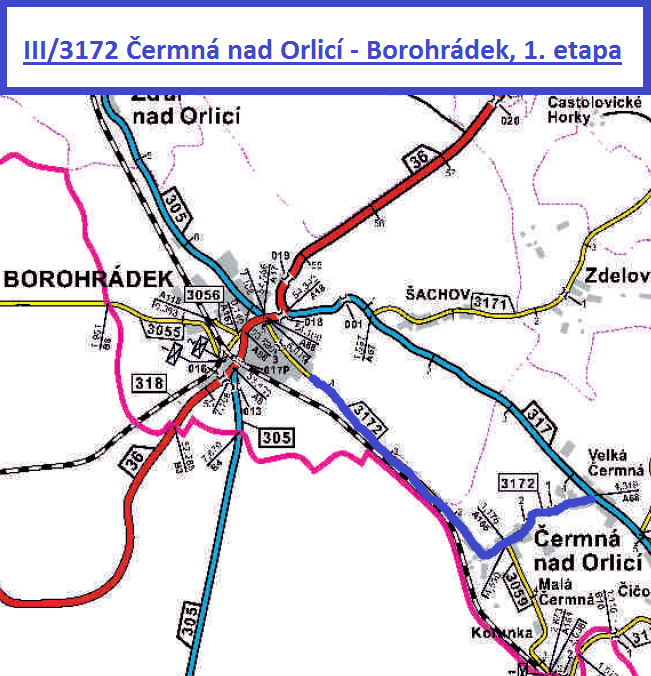 Zdroj financování: SFDI, Královéhradecký kraj
OKRES RYCHNOV NAD KNĚŽNOU
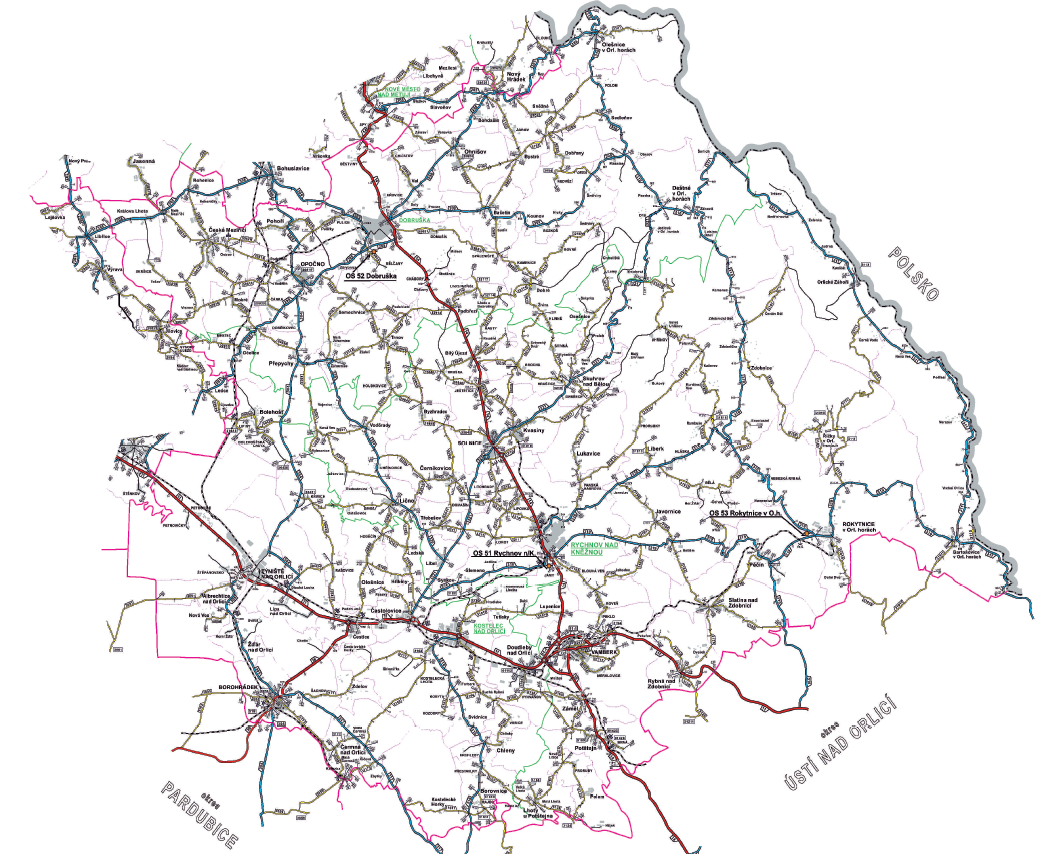 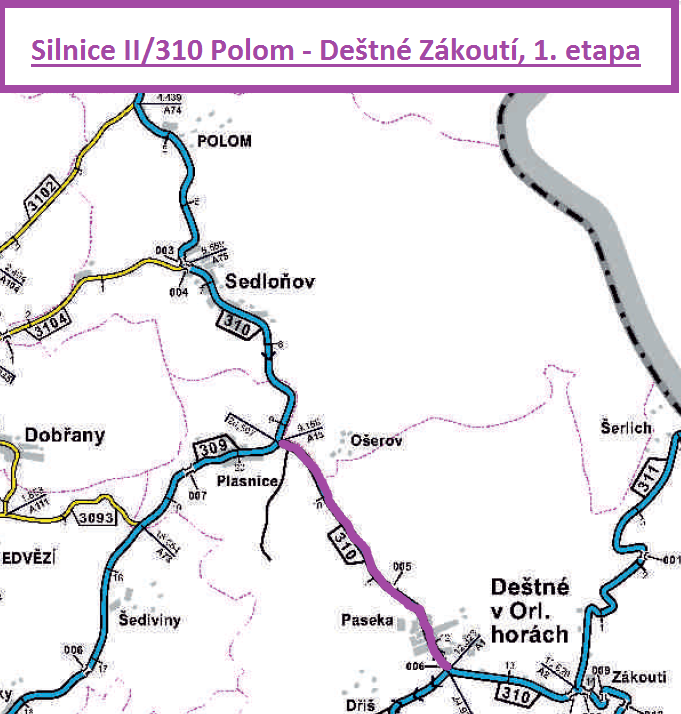 Zdroj financování: ČP - spolupráce
OKRES RYCHNOV NAD KNĚŽNOU
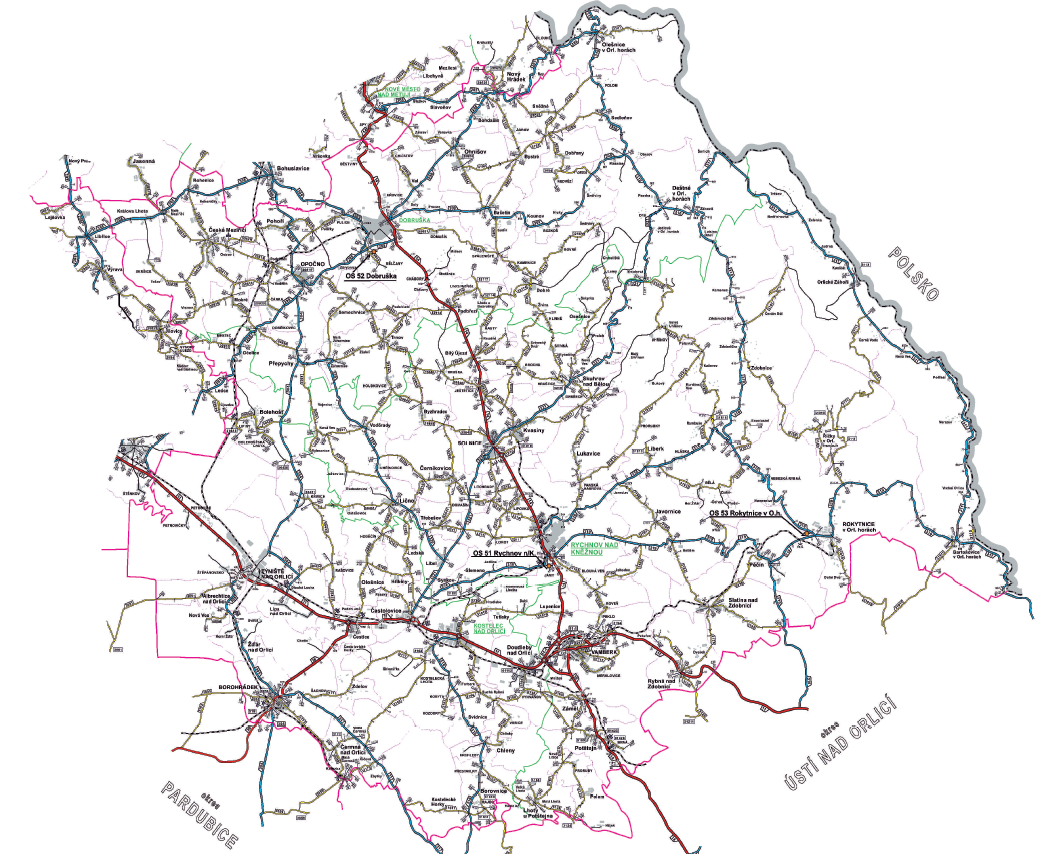 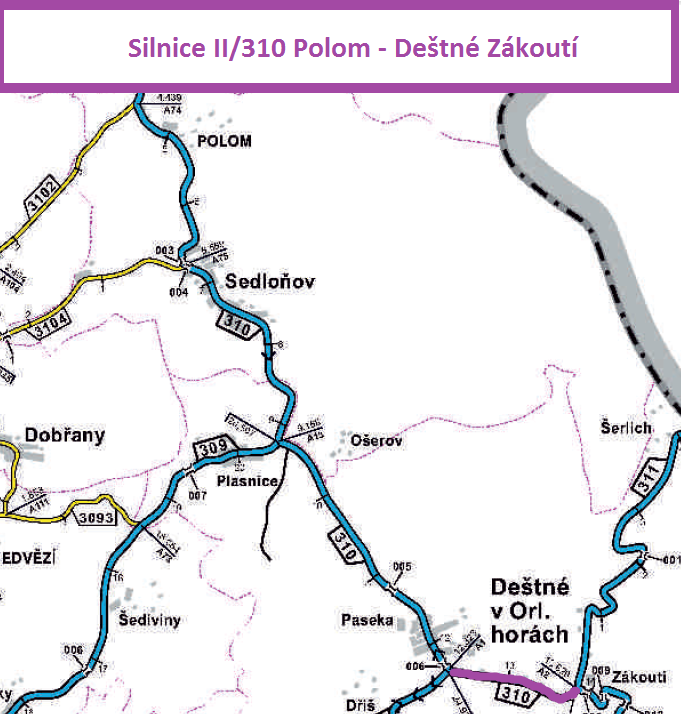 Zdroj financování: ČP - spolupráce
OKRES RYCHNOV NAD KNĚŽNOU
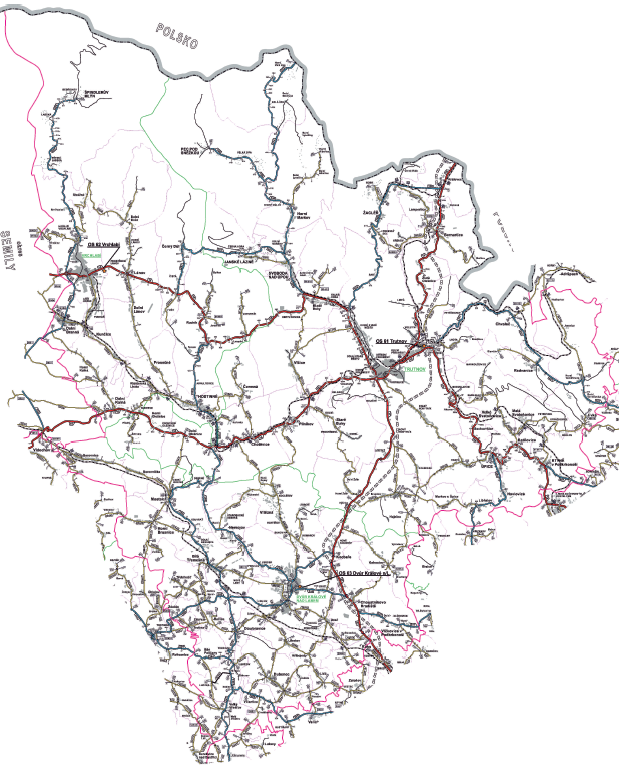 OKRES TRUTNOV
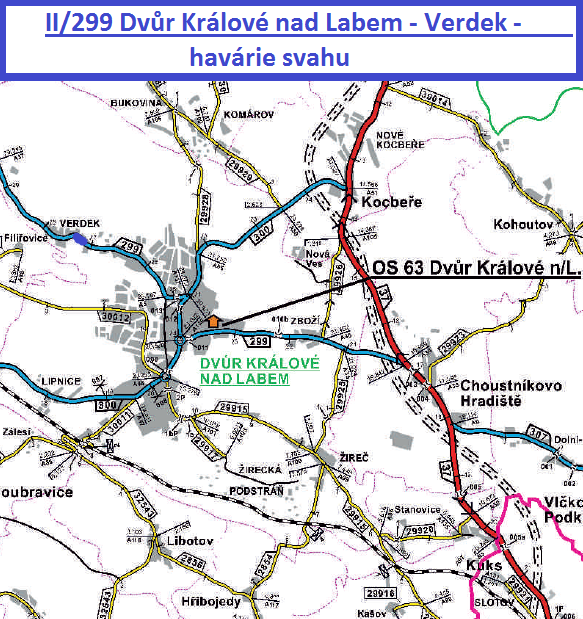 Zdroj financování: SFDI, Královéhradecký kraj
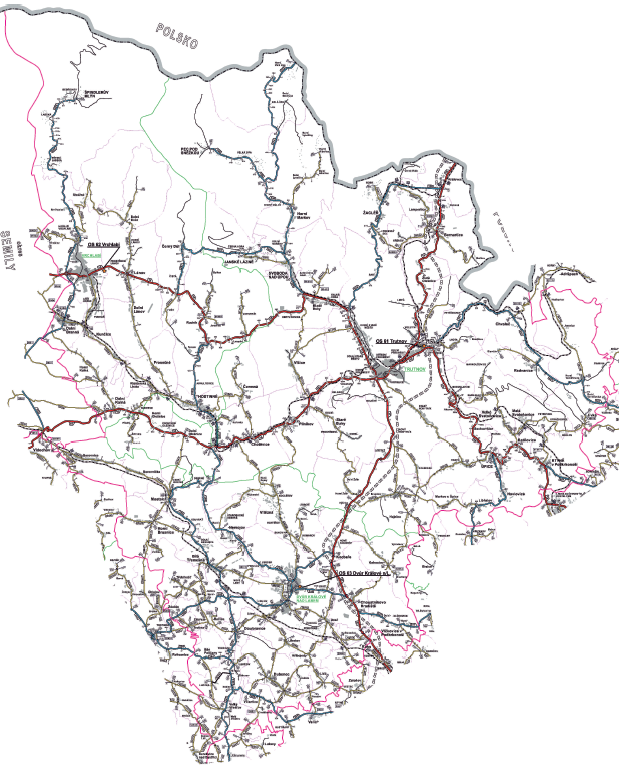 OKRES TRUTNOV
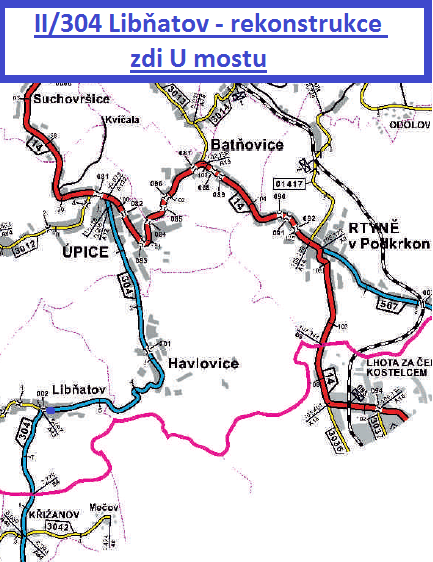 Zdroj financování: SFDI, Královéhradecký kraj
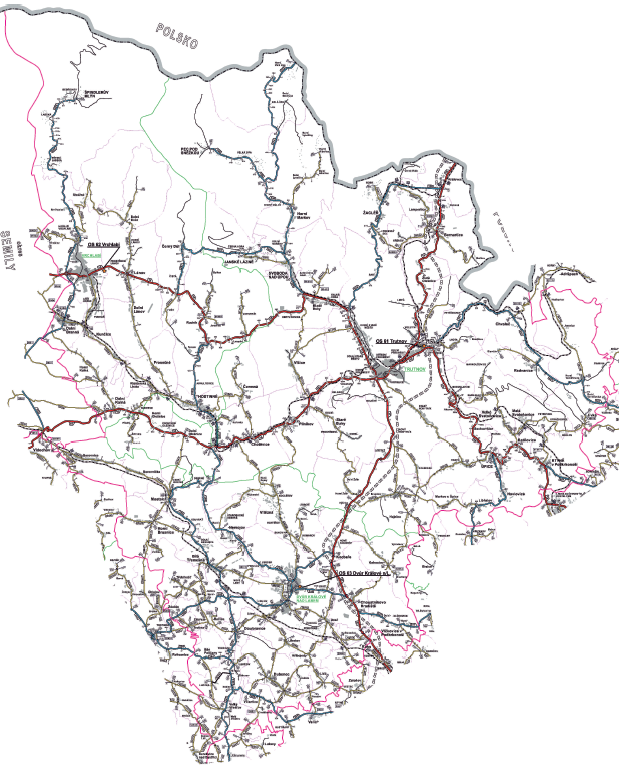 OKRES TRUTNOV
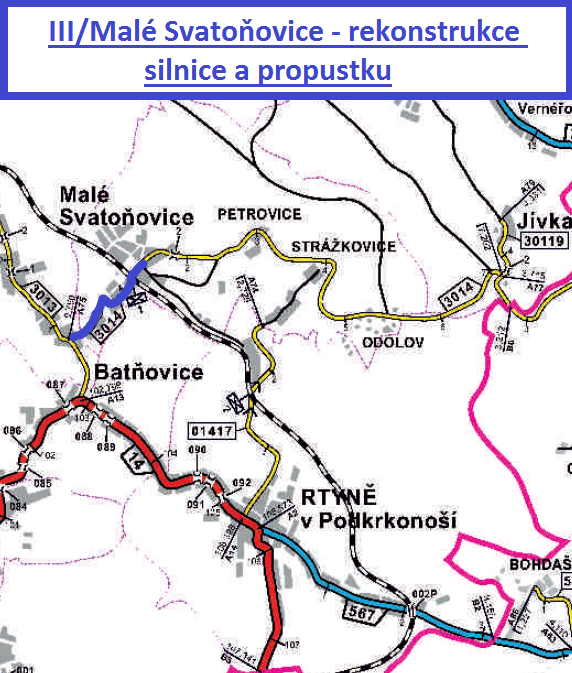 Zdroj financování: SFDI, Královéhradecký kraj
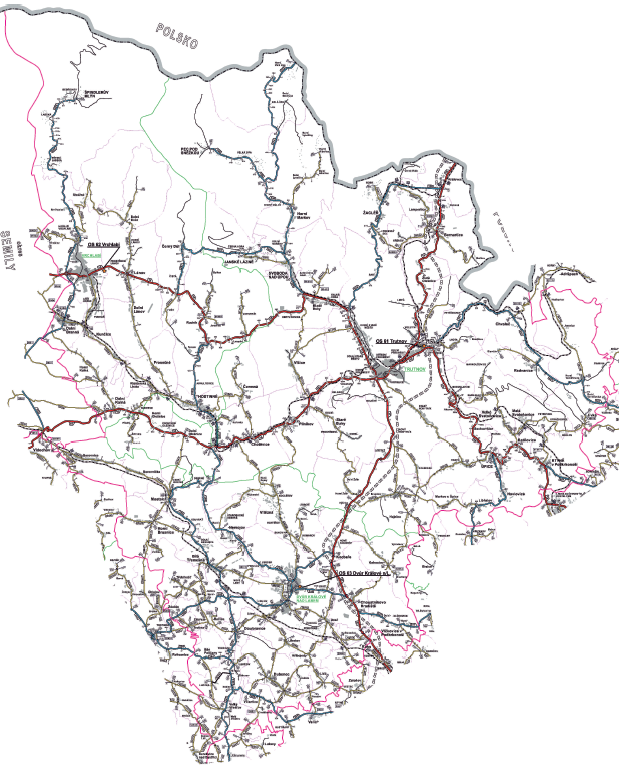 OKRES TRUTNOV
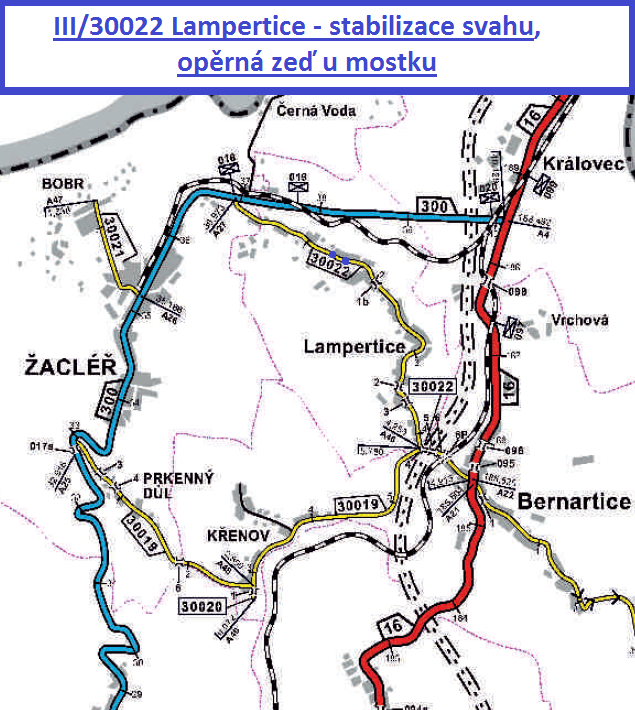 Zdroj financování: SFDI, Královéhradecký kraj
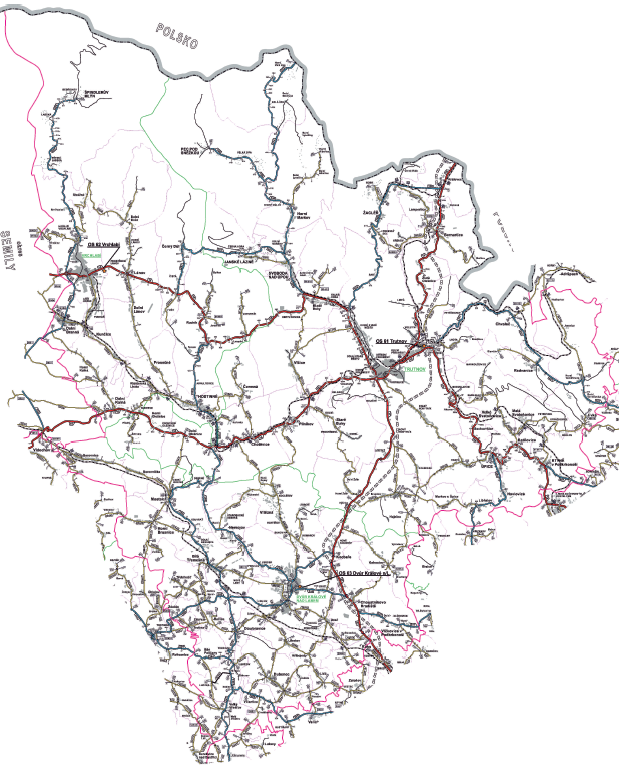 OKRES TRUTNOV
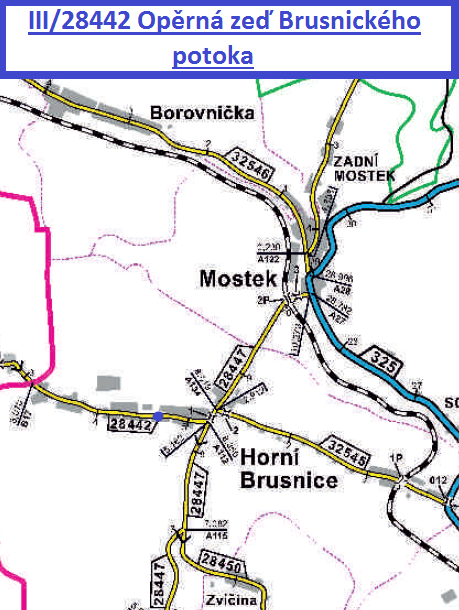 Zdroj financování: SFDI, Královéhradecký kraj
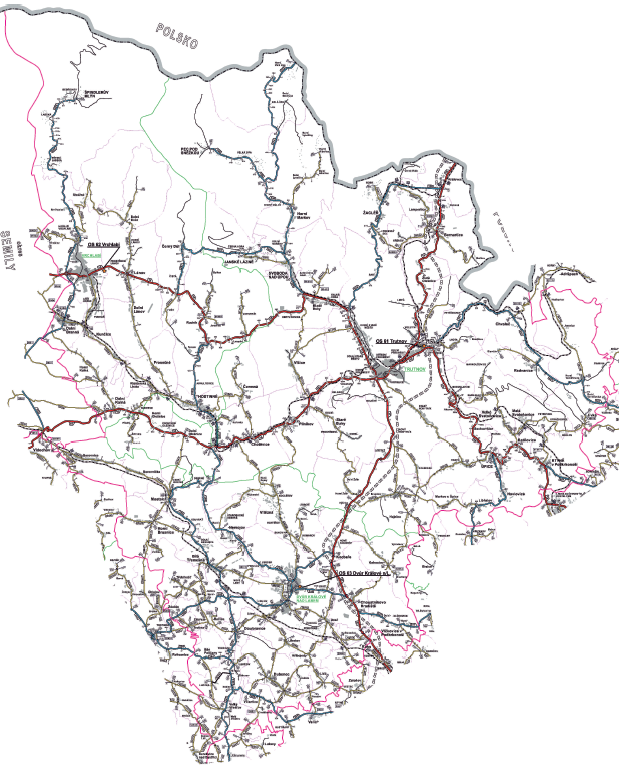 OKRES TRUTNOV
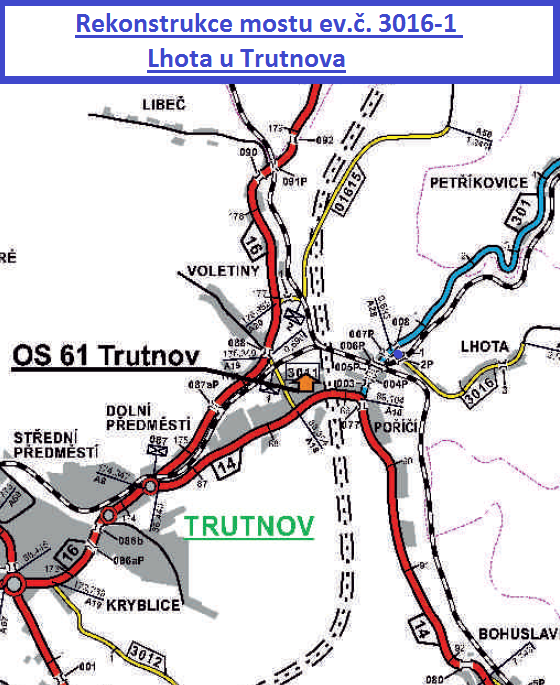 Zdroj financování: SFDI, Královéhradecký kraj
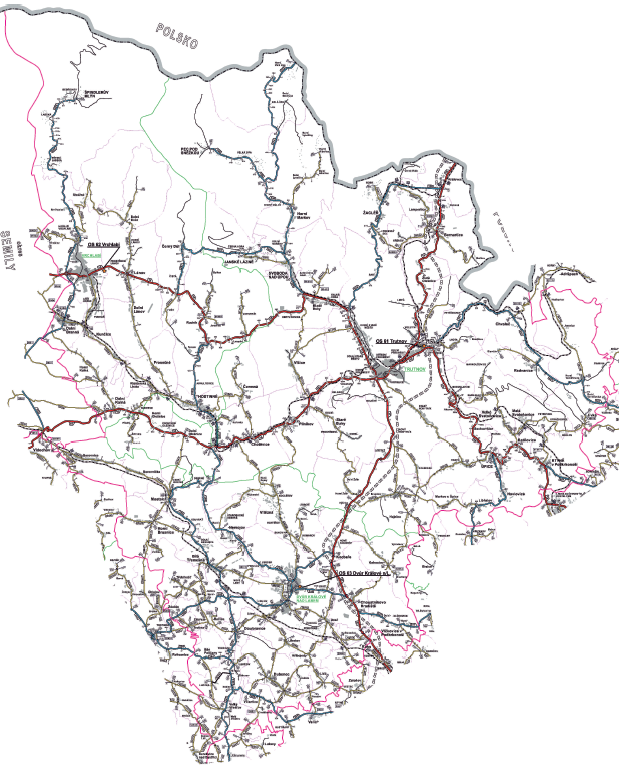 OKRES TRUTNOV
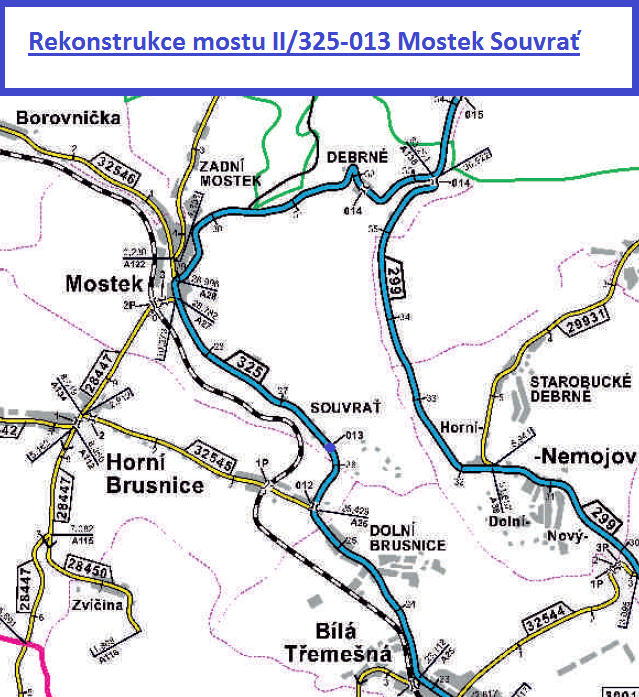 Zdroj financování: SFDI, Královéhradecký kraj
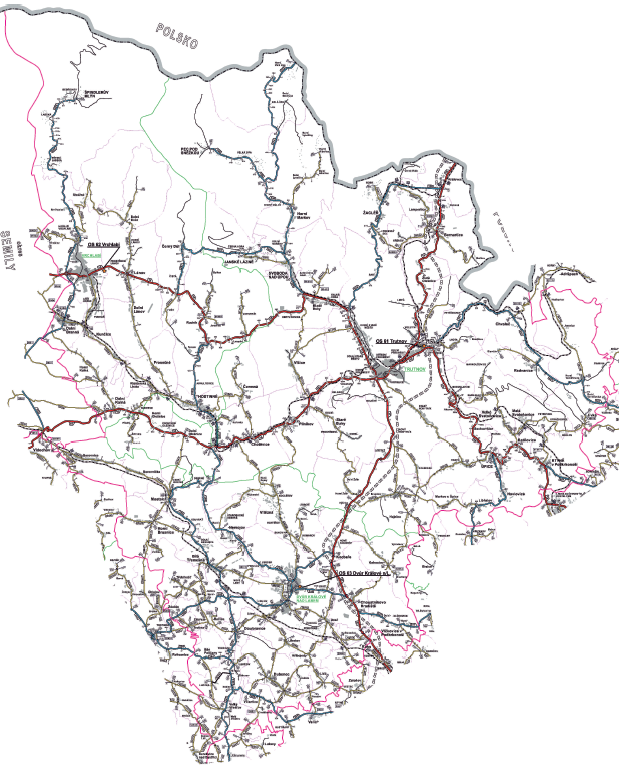 OKRES TRUTNOV
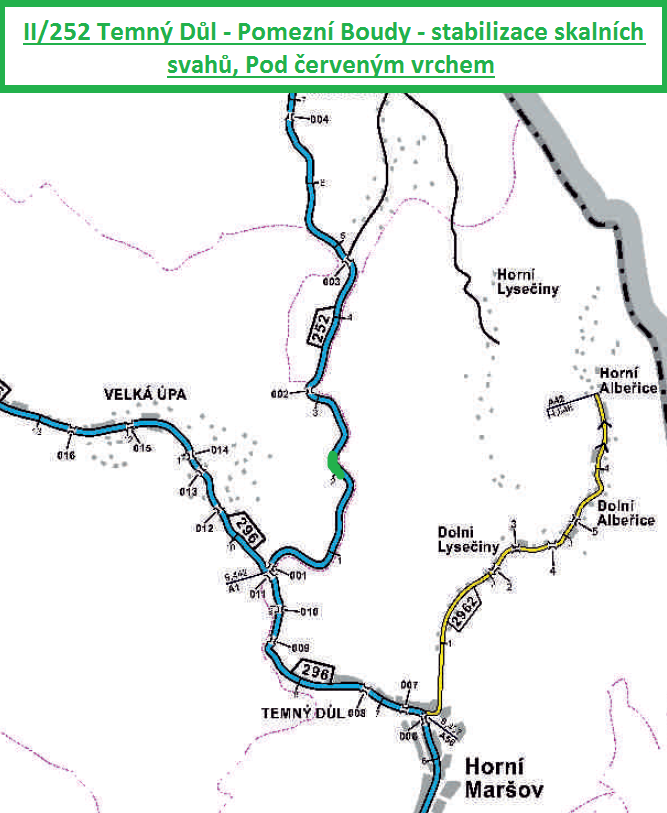 Zdroj financování: OPŽP
OKRES TRUTNOV